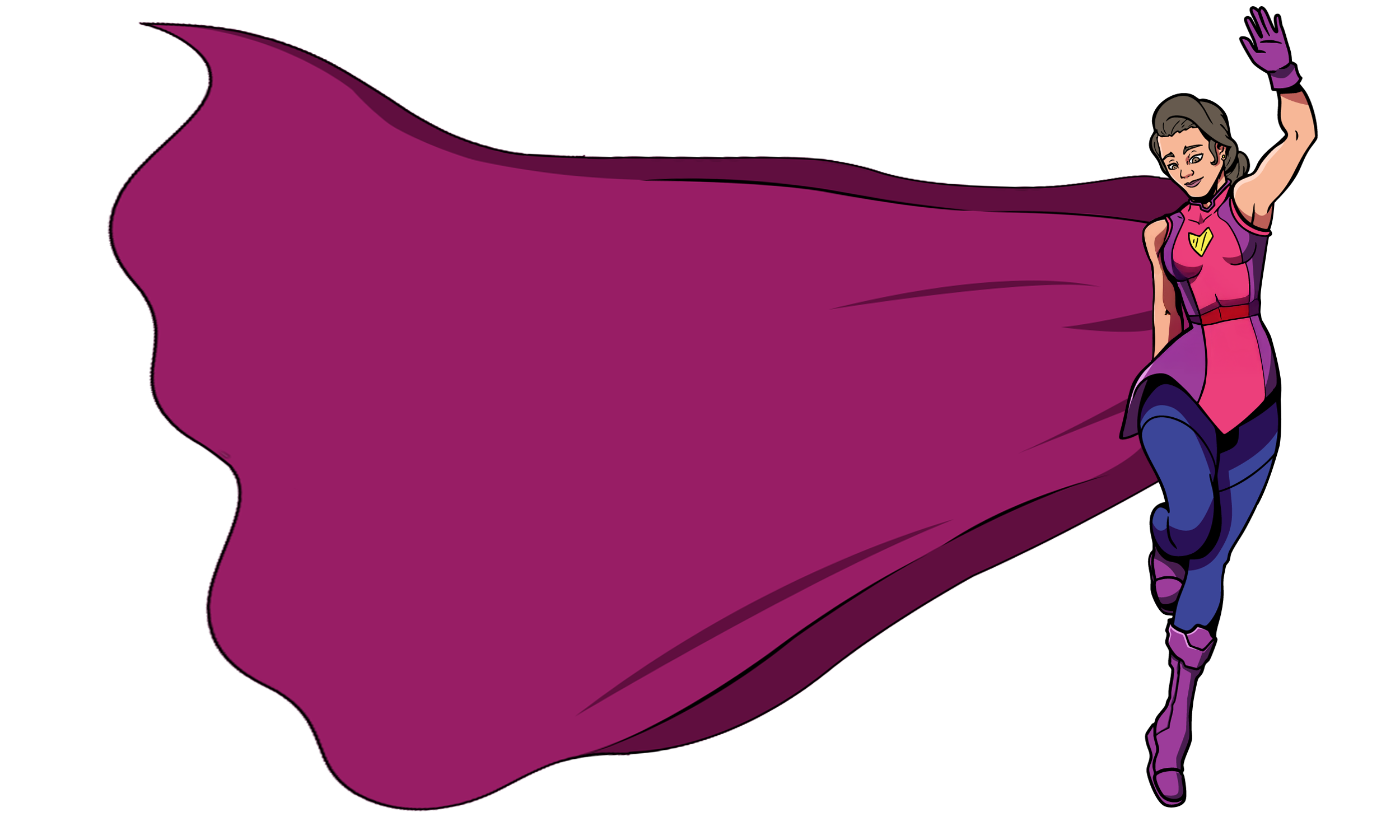 Mastering Engineering Change Management in Dynamics 365
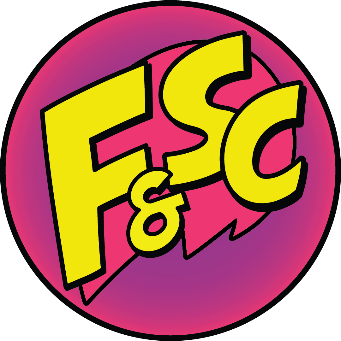 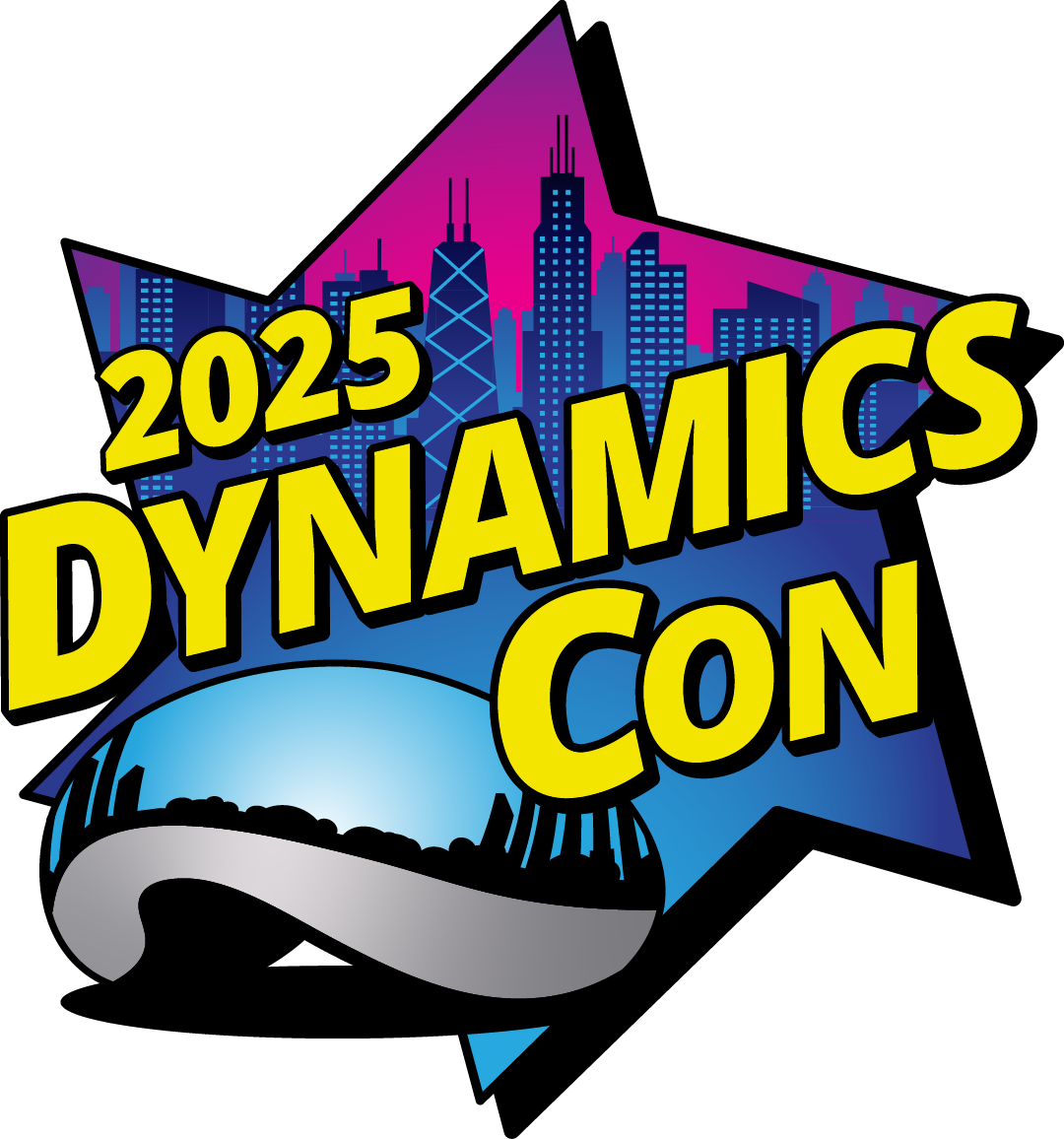 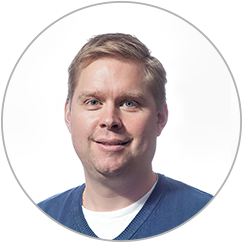 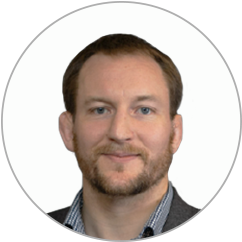 Eric van Hofwegen
Jon Phipps
Senior Solution Architect at STAEDEAN
North America Channel Director at STAEDEAN
eric.vanhofwegen@staedean.com
jonathan.phipps@staedean.com
Jon Phipps | LinkedIn
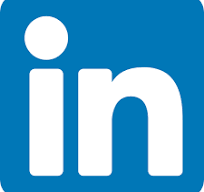 Eric van Hofwegen | LinkedIn
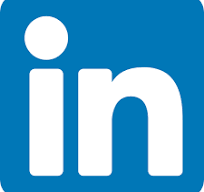 3
Slide Updated
Engineering Change Management
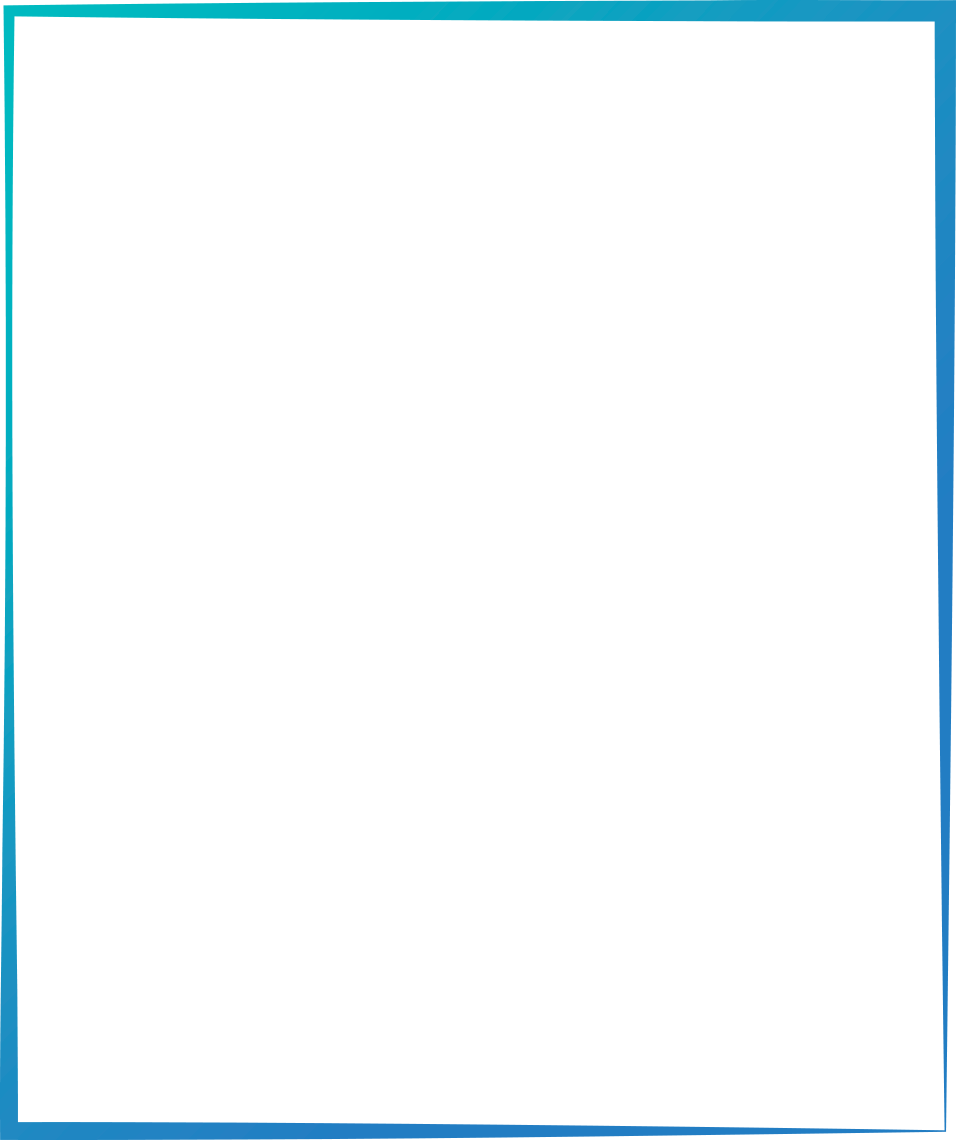 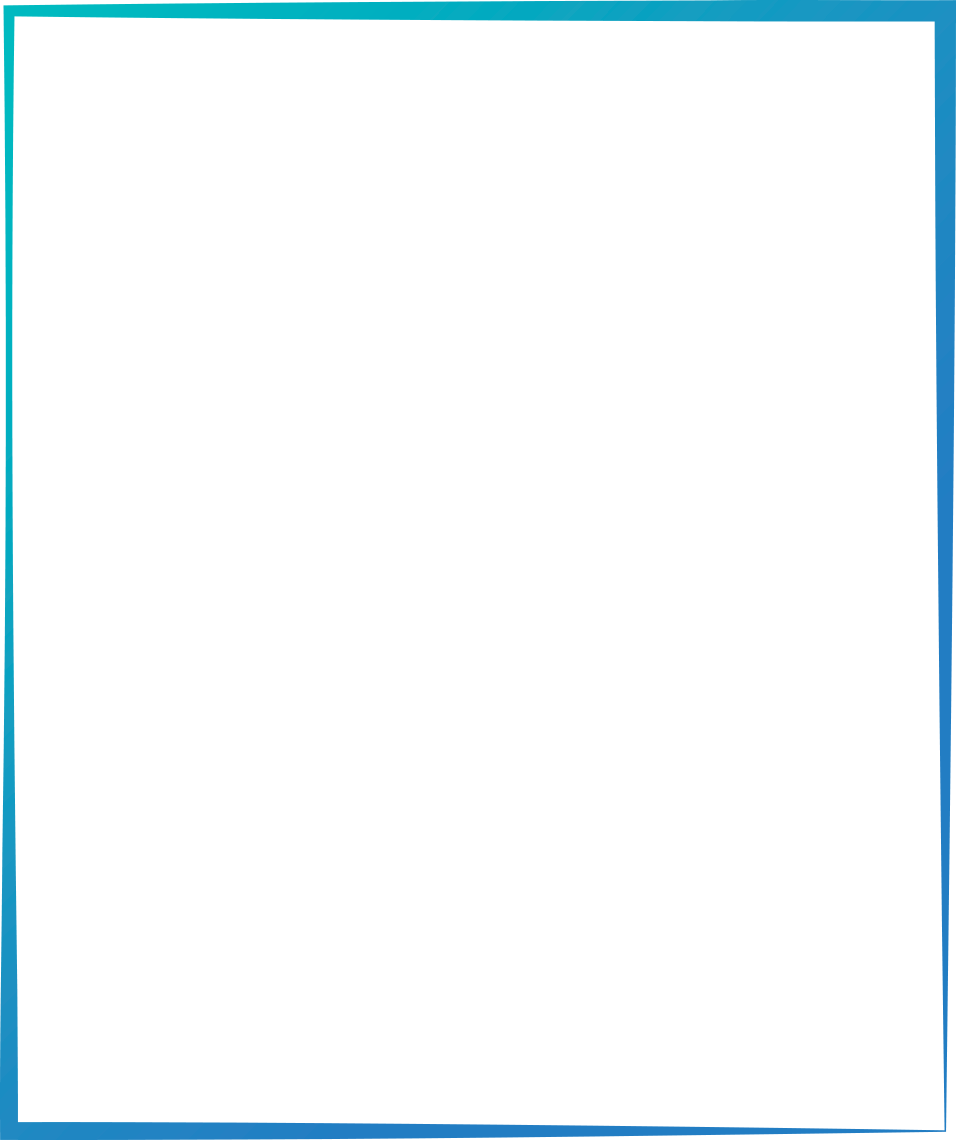 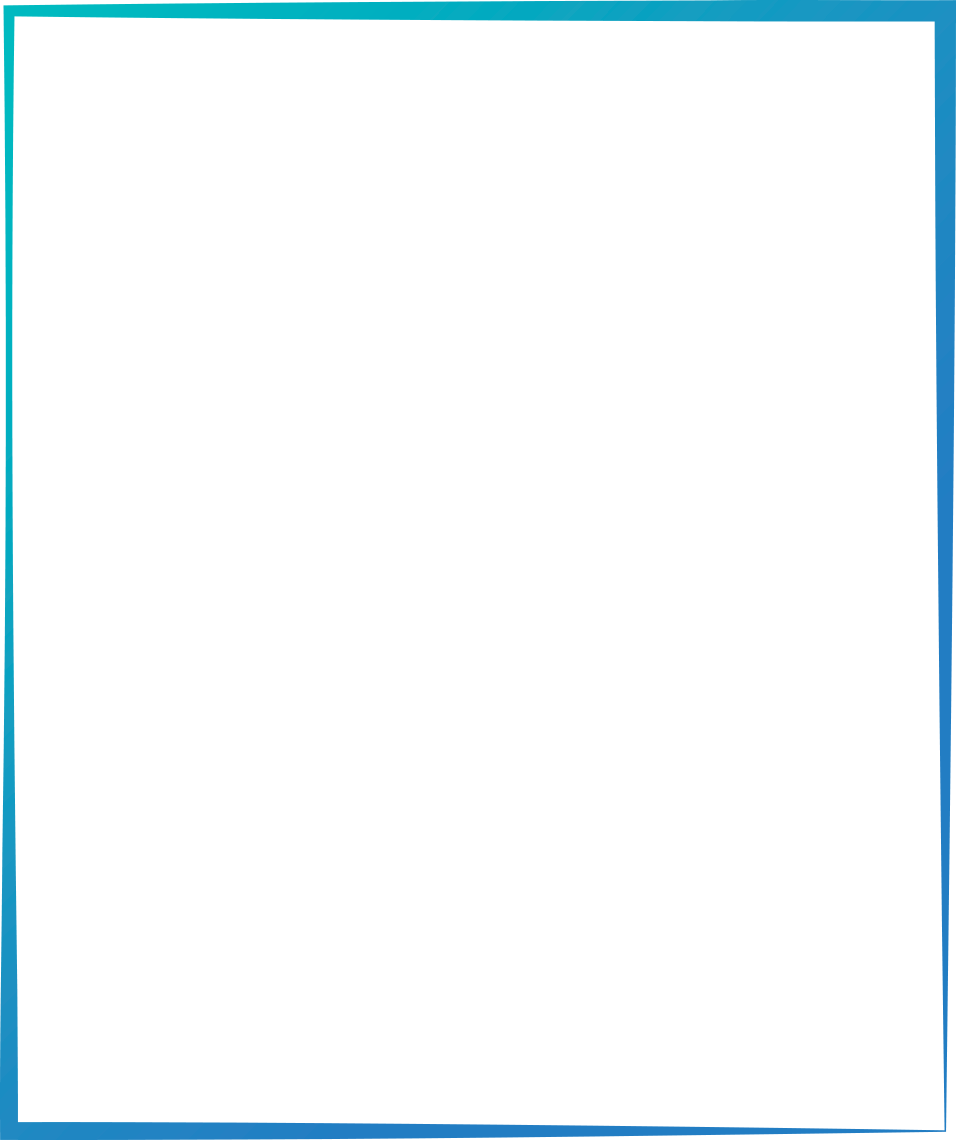 Improve and Better Use Product Data
Reduce Data Risks
Manage Changes
Manage global IP in a dedicated engineering entity 
Manage product properties and attributes
Strong searching capabilities
Release product data (push or push/pull)
Release product data using product readiness control
Manage product status
Product ownership controls who can make changes 
Migrate standard D365 F&SCM items to engineering controlled items
Improved version management
Robust engineering change management solution
Local change orders in operational companies
Transactional insight
Scale From Single Company…
Engineering Manufacturing Plant & Service Center
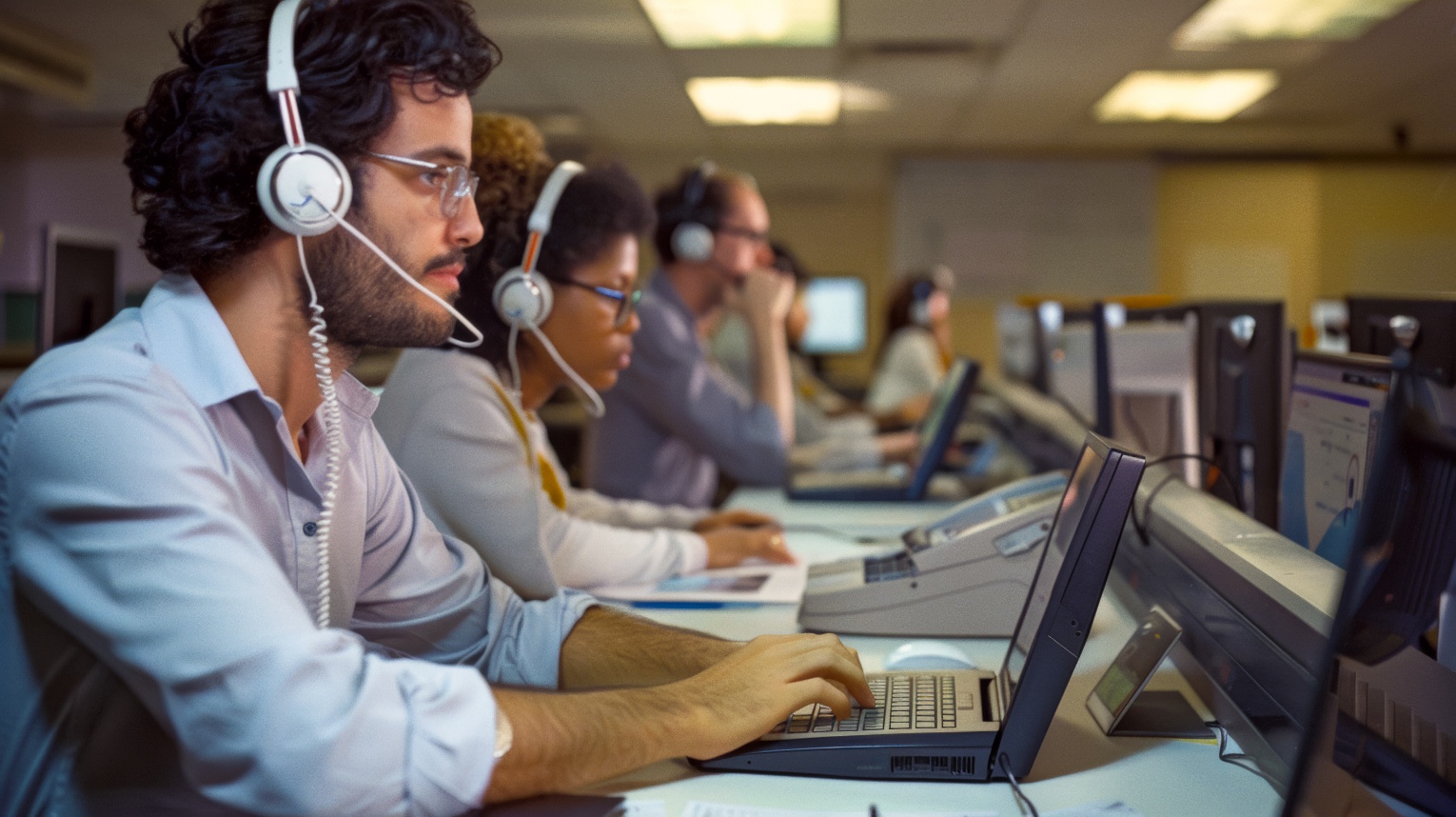 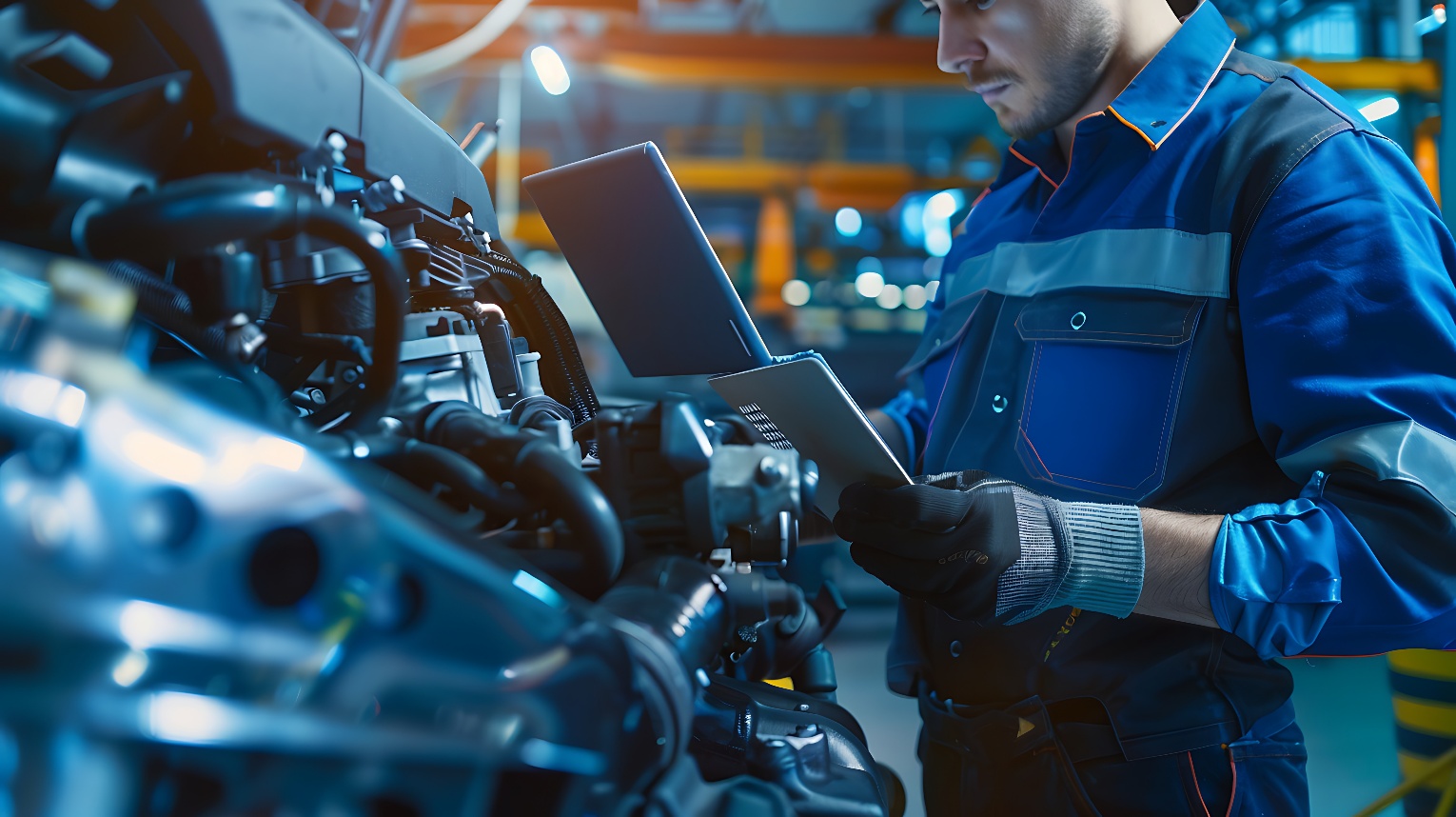 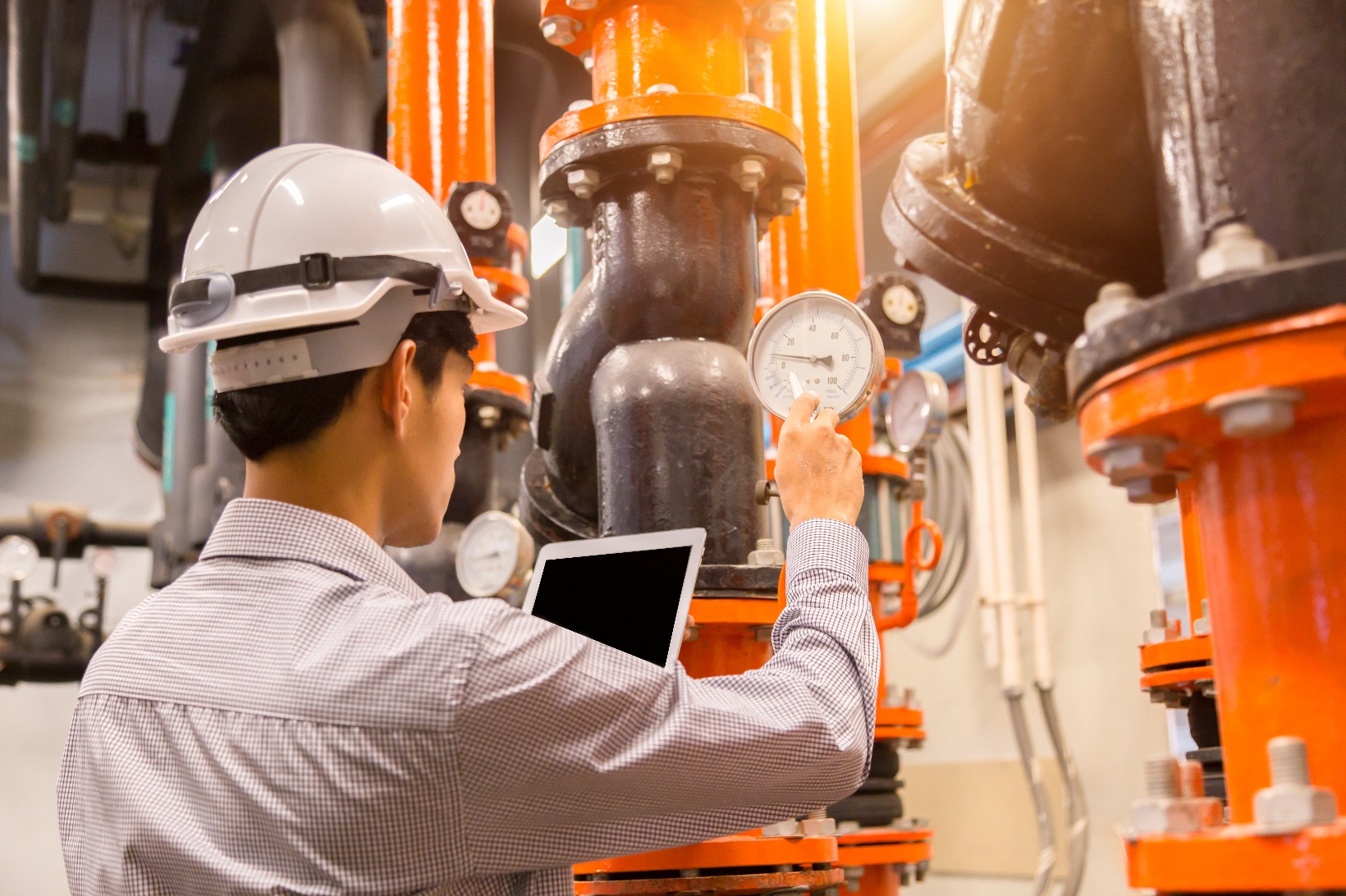 …to Multi-company
Engineering Product Group X
Engineering Product Group Y
Manufacturing Plant 1
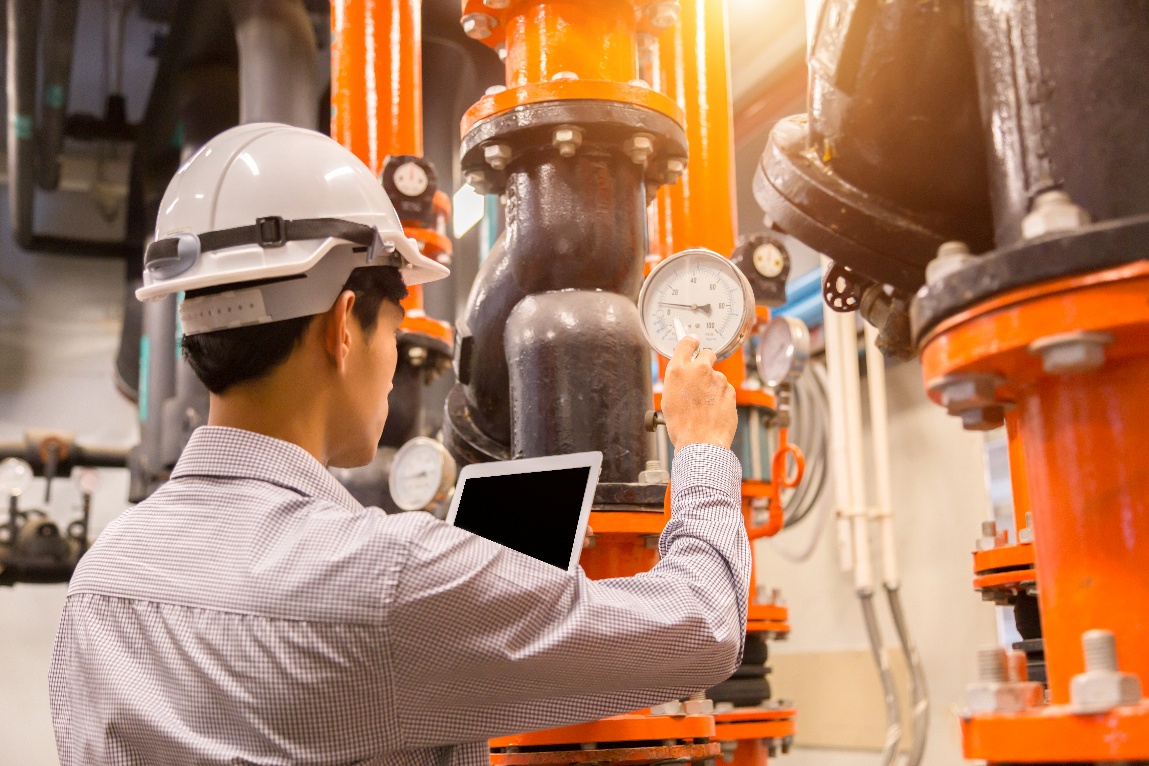 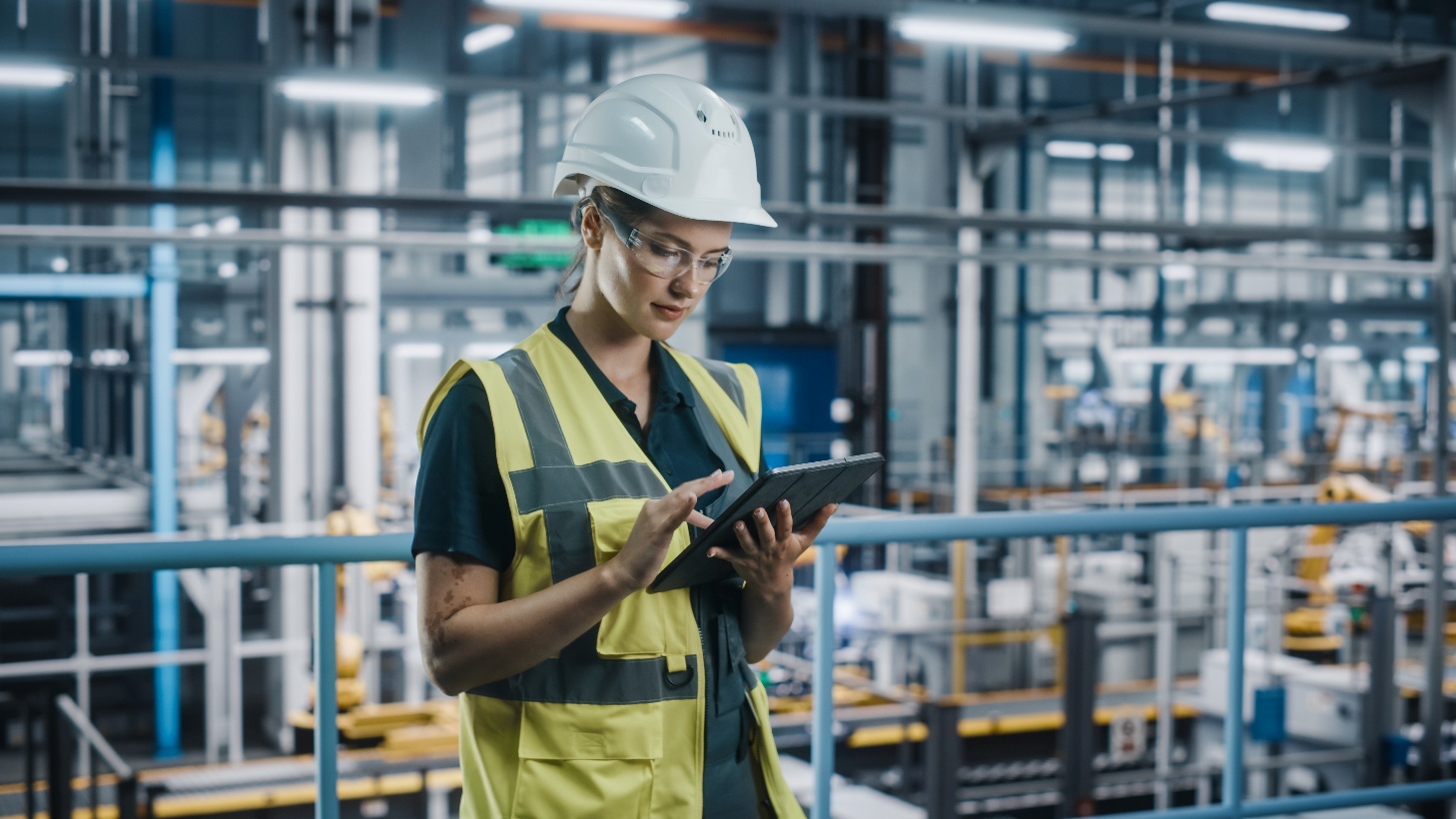 Engineering
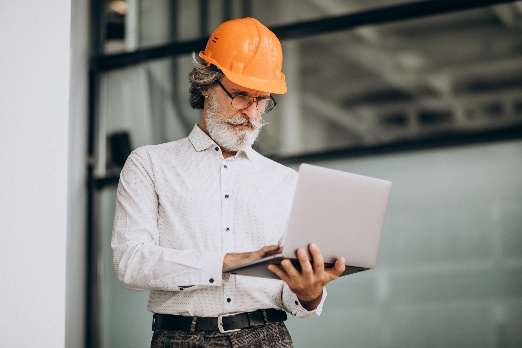 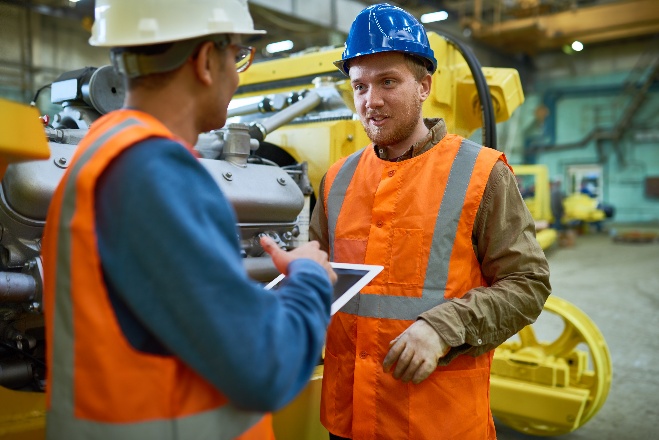 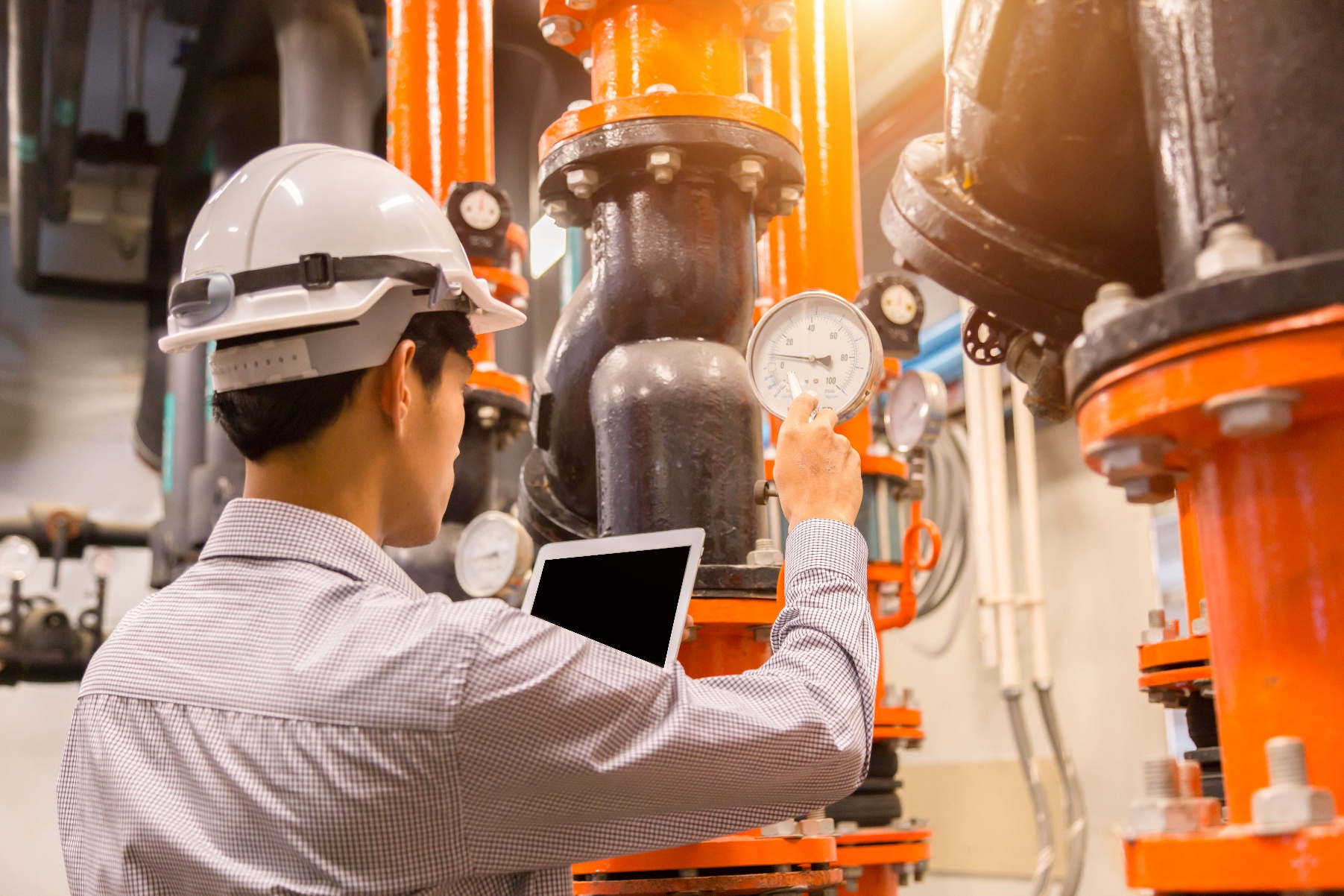 Manufacturing Plant 2
Service Center
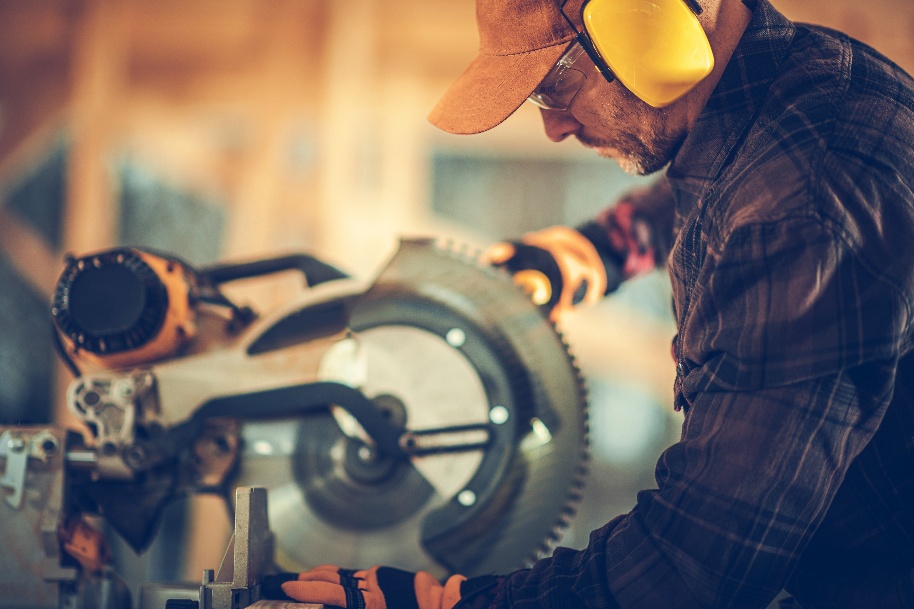 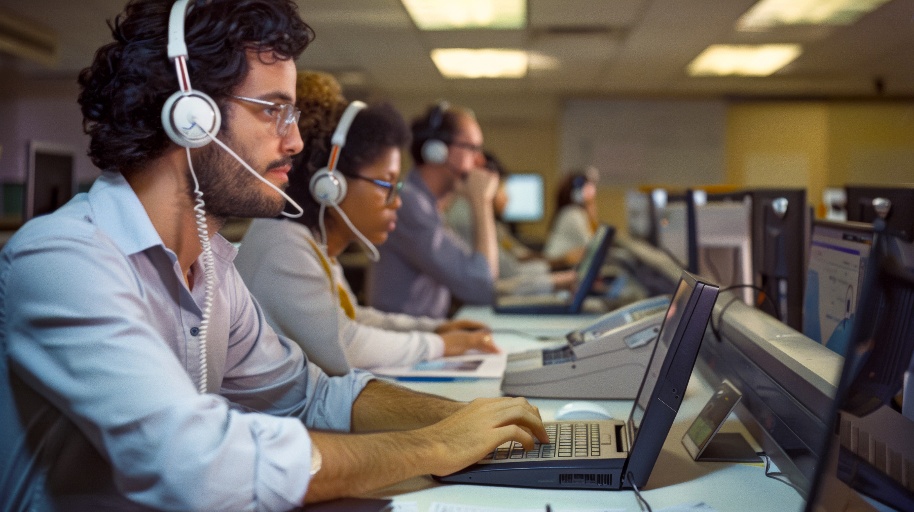 Attribute Search
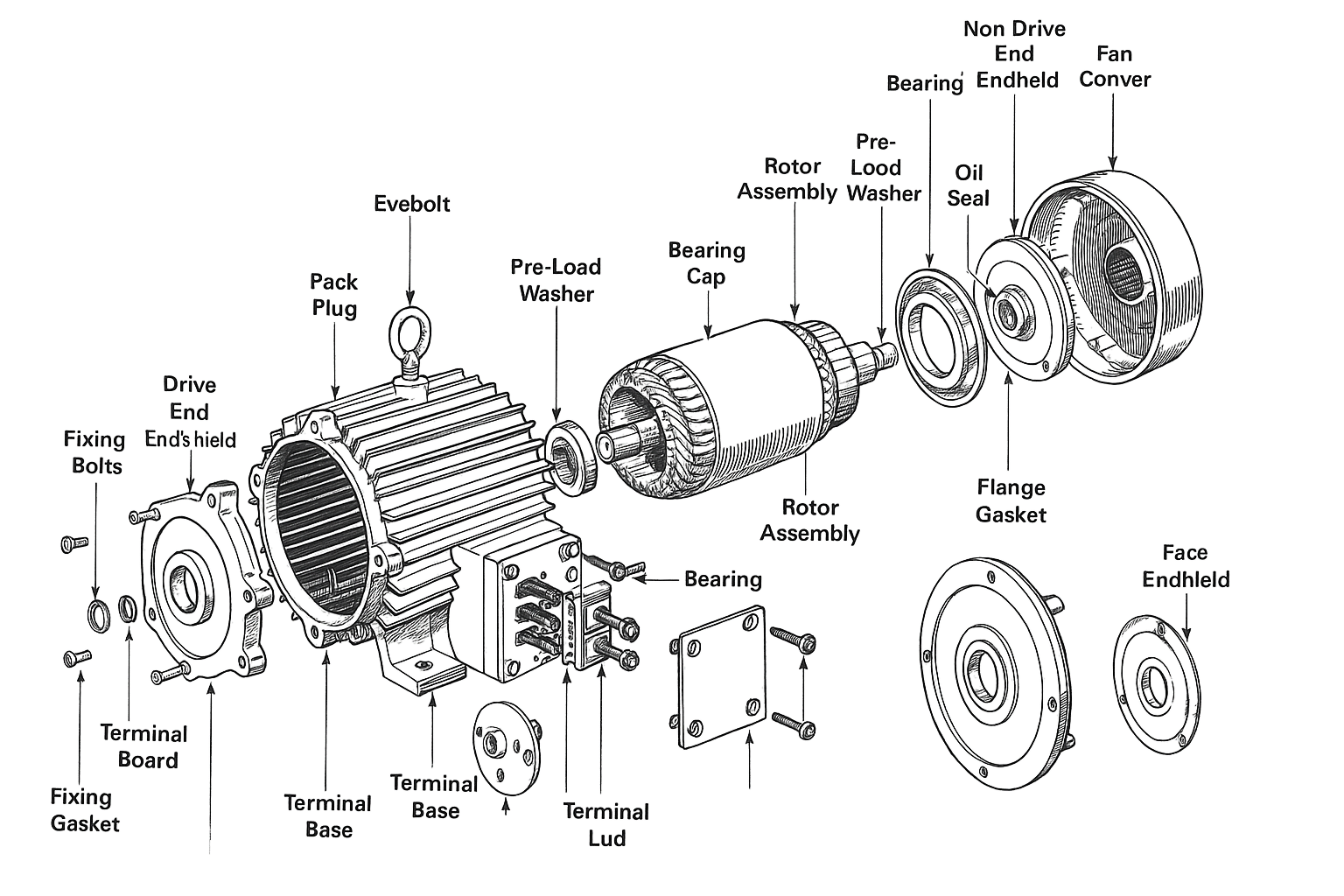 Attributes
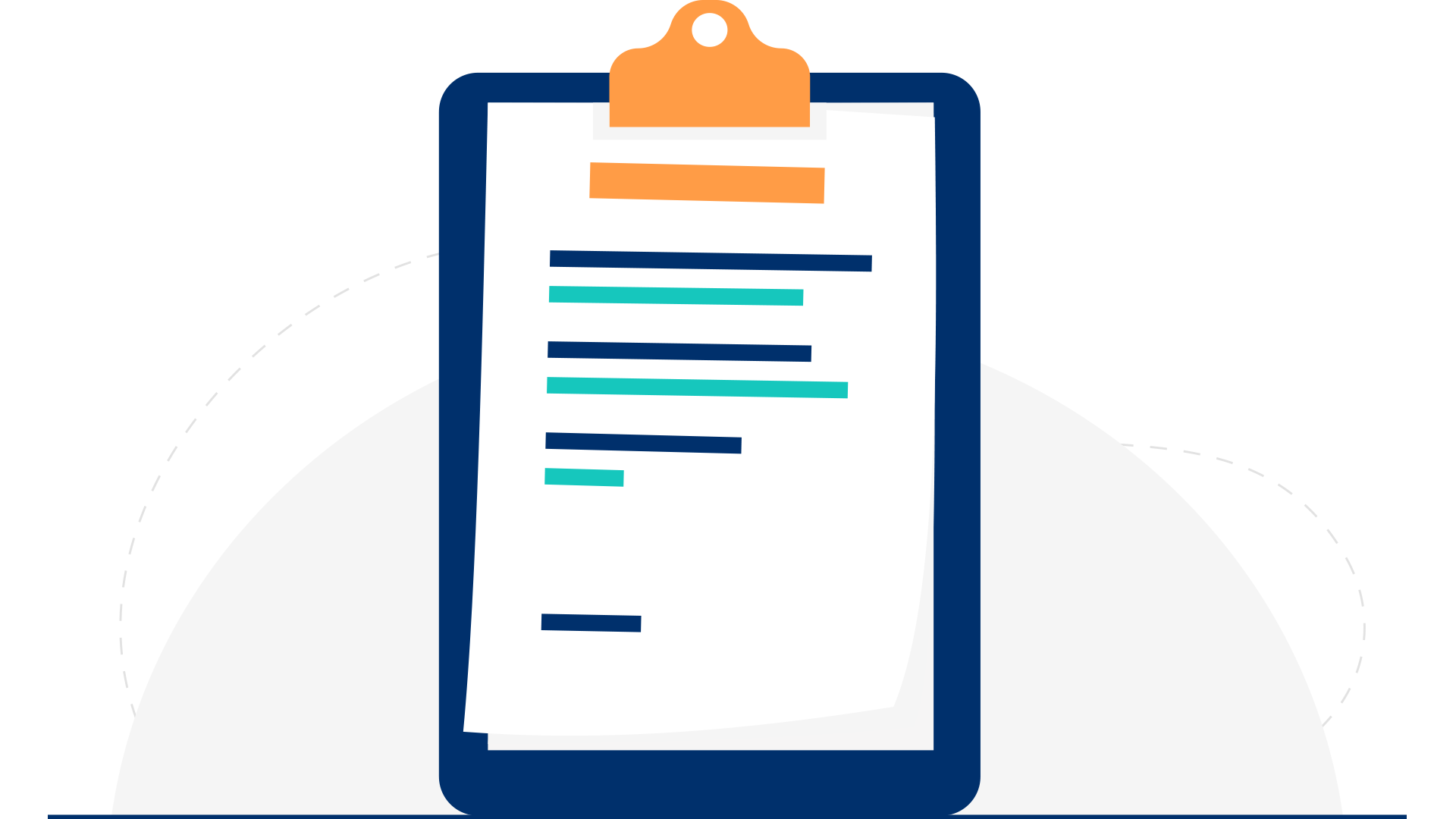 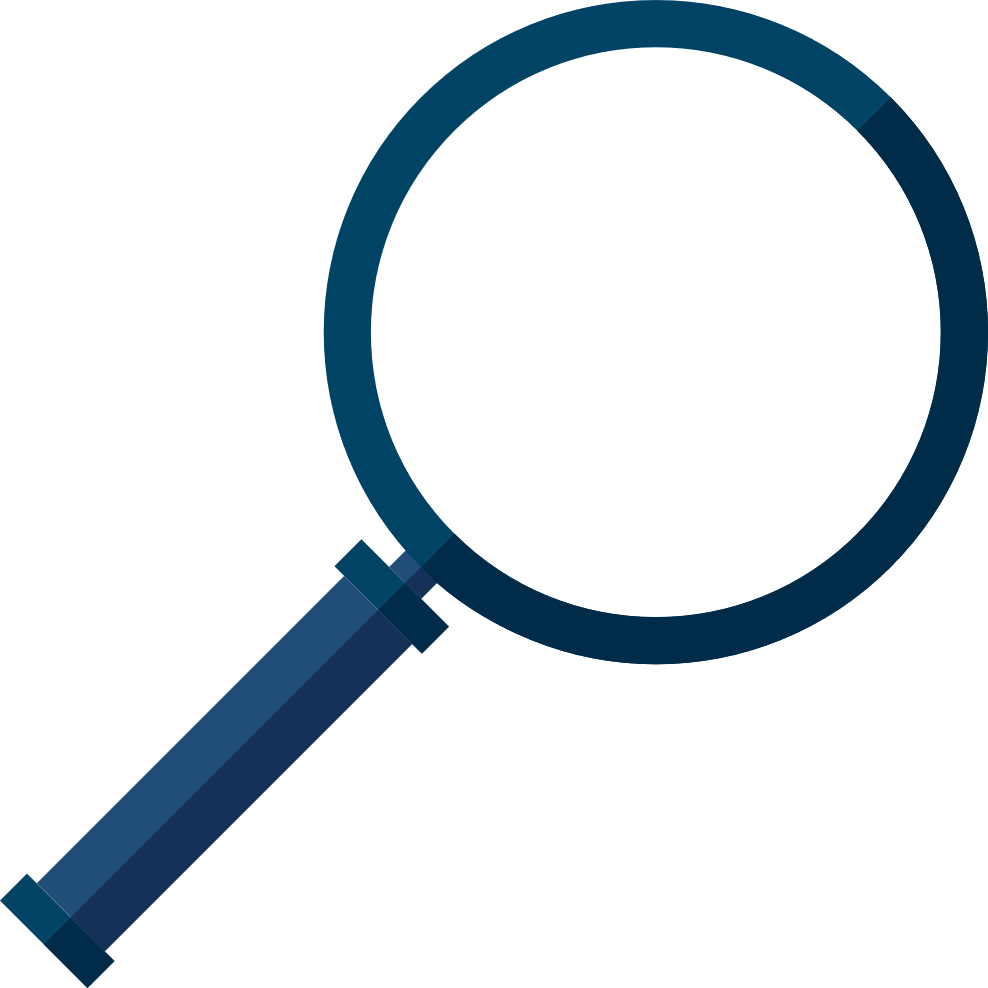 Product Versions
Changes
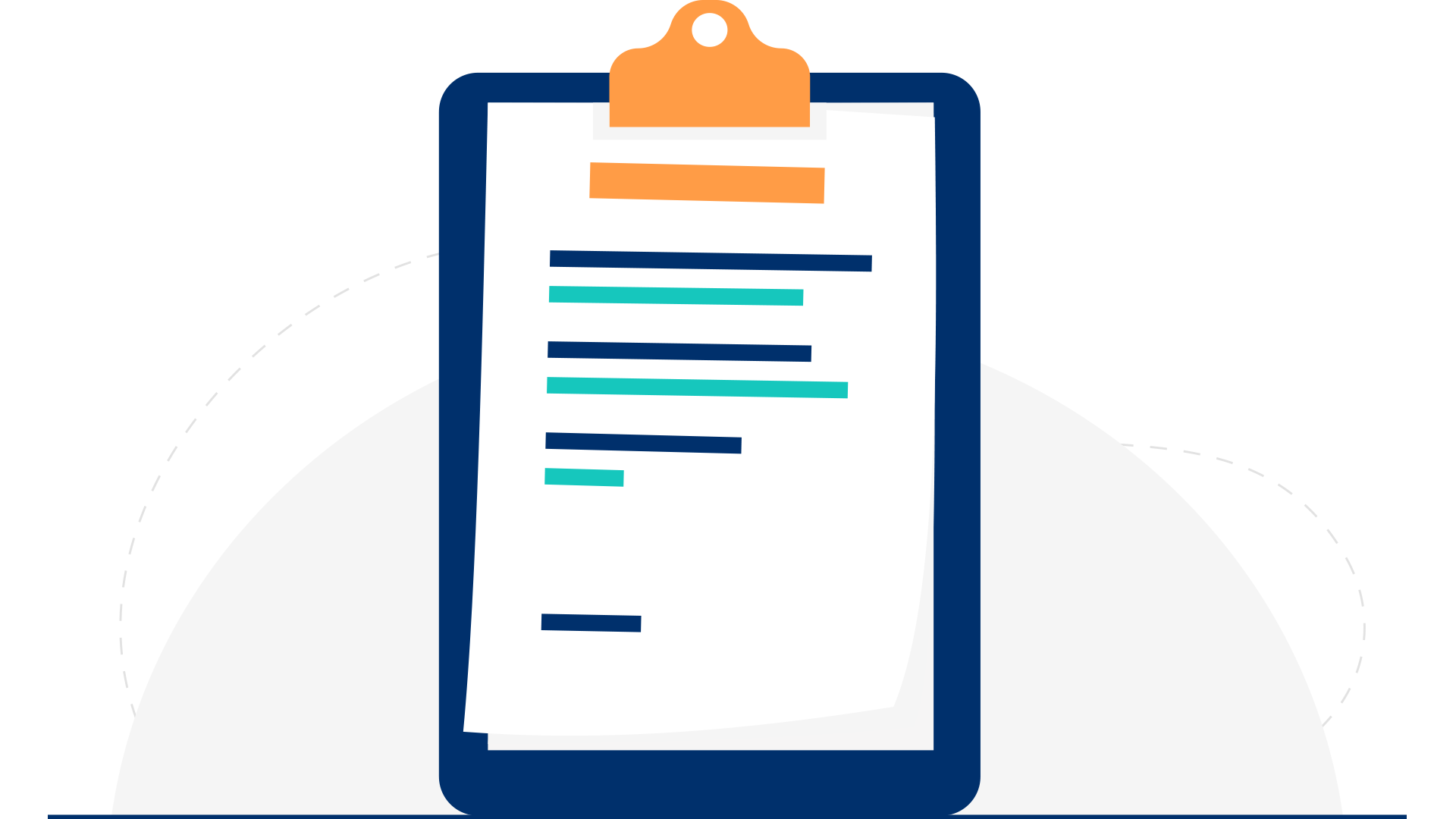 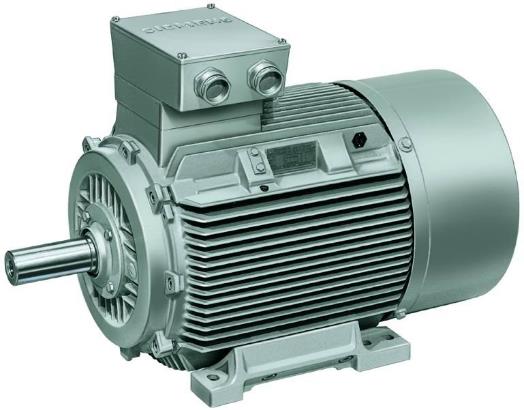 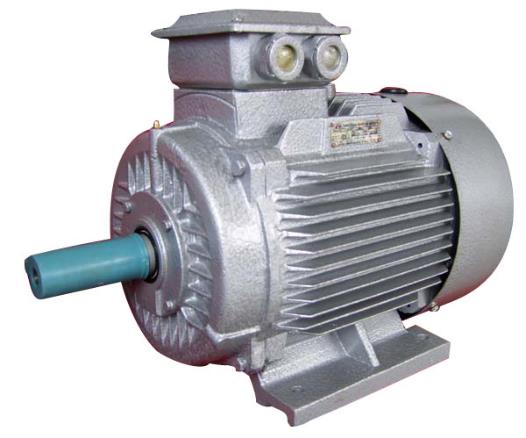 El. Motor – V002
El. Motor – V001
Product Readiness Control
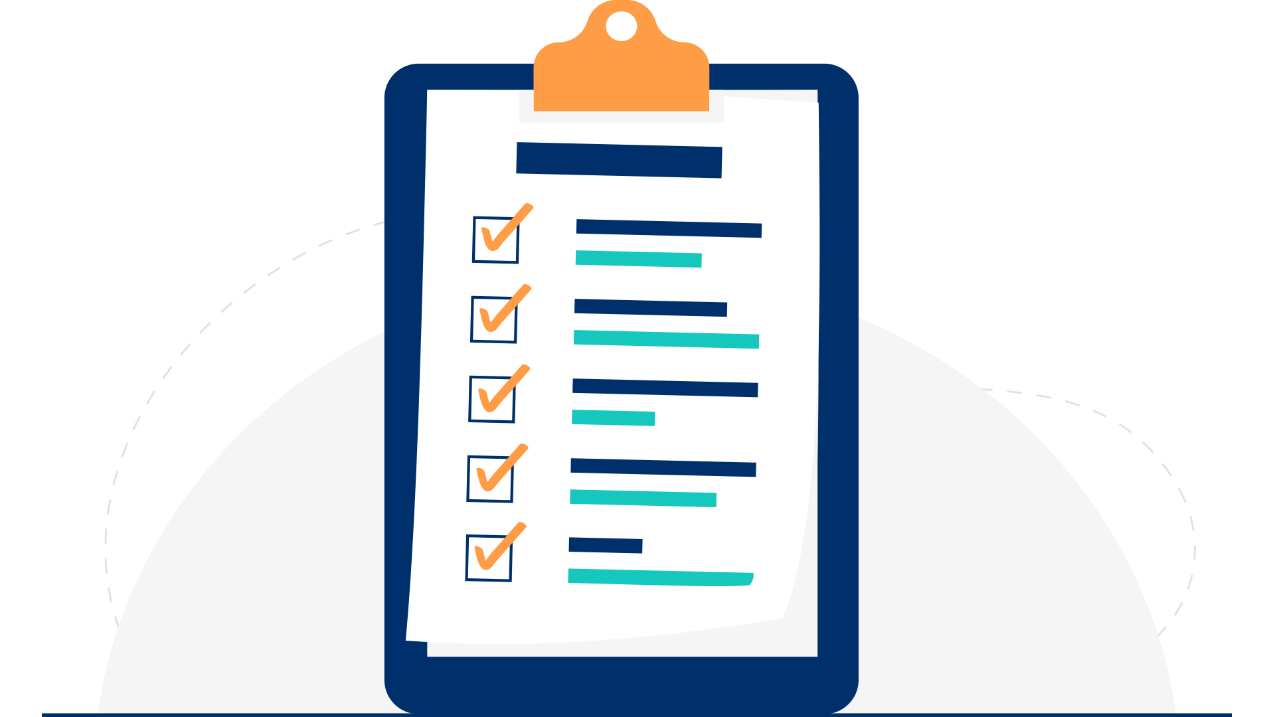 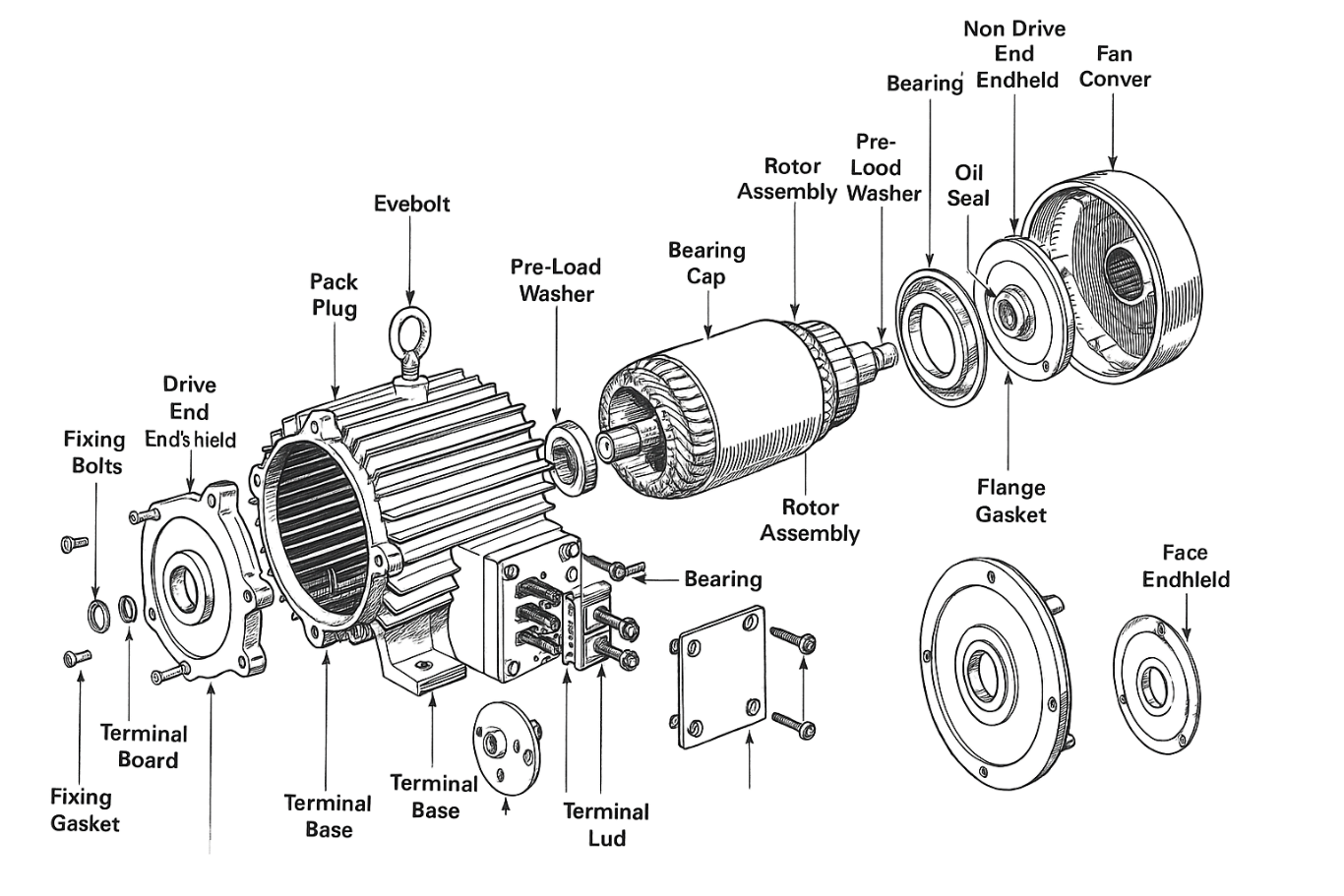 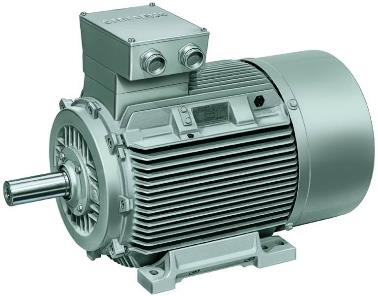 Pricing
Marketing
Warehouse location
Financial
Changes: Central vs. Local
Engineering
Manufacturing Plant 1
Central engineered product structure.

With option to manage changes at local level:

Add/edit BOM lines
Add/edit Route operations
Product attributes and collateral
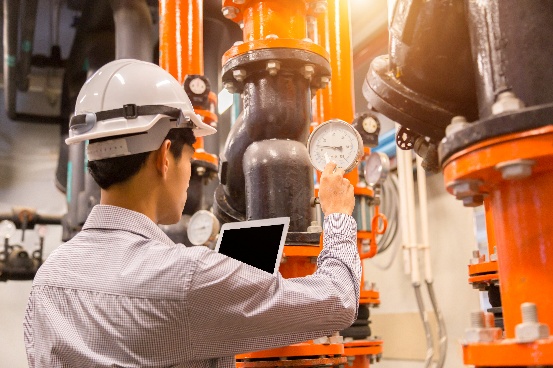 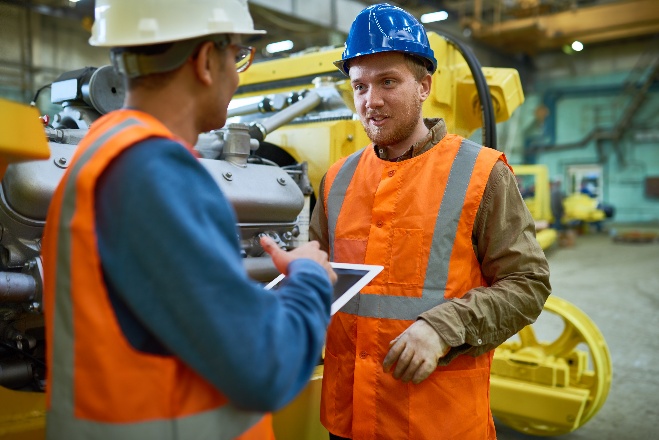 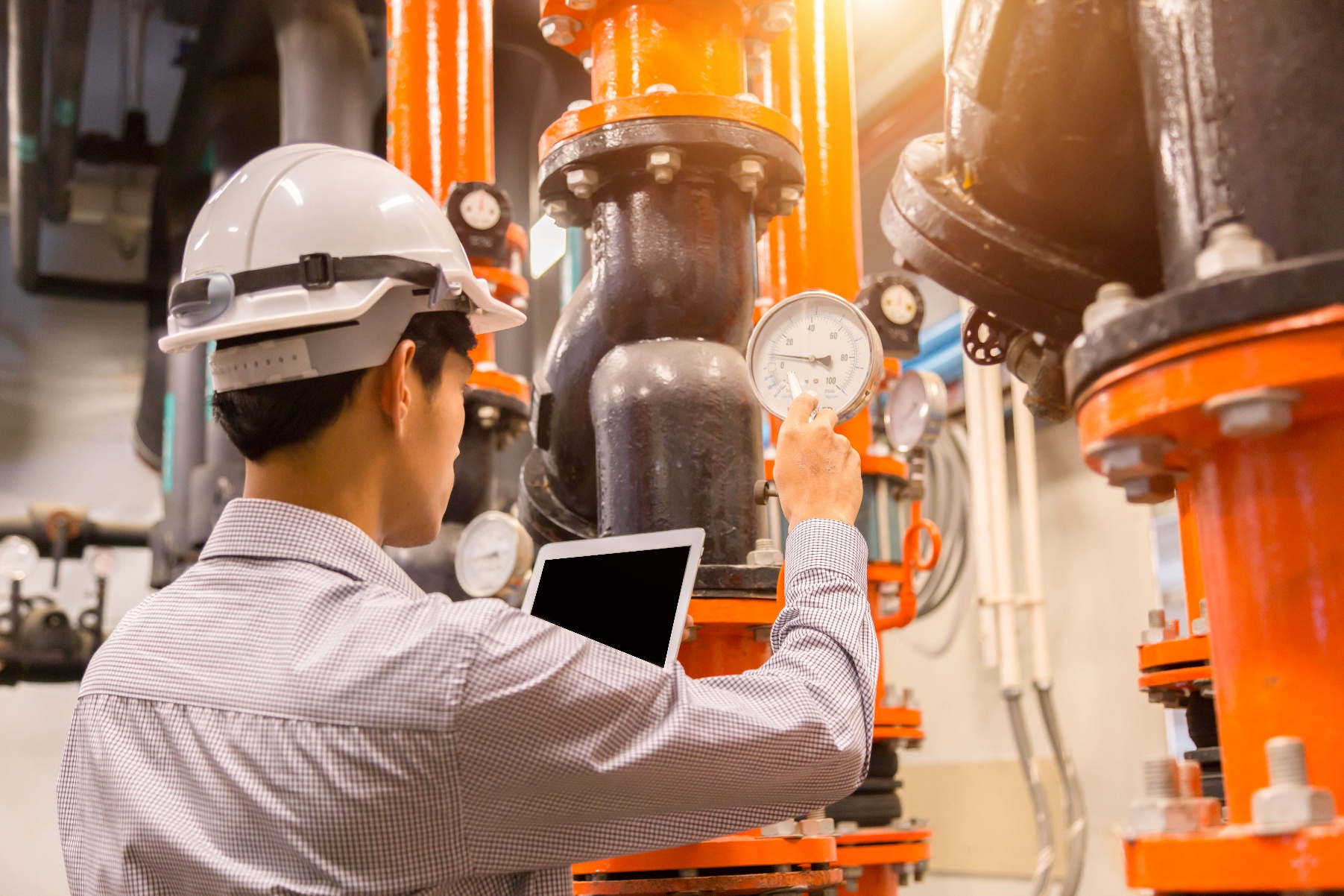 Manufacturing Plant 2
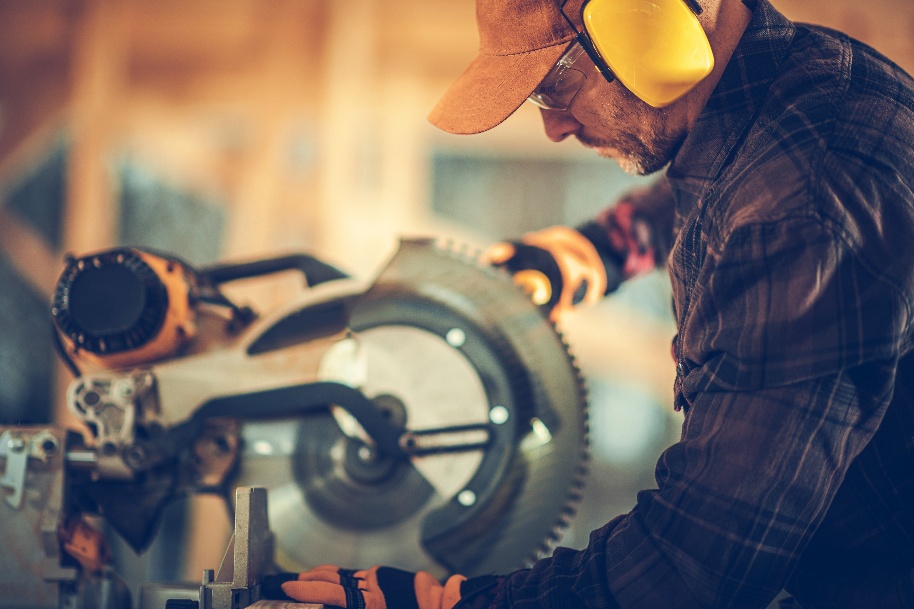 Requests (ECR)
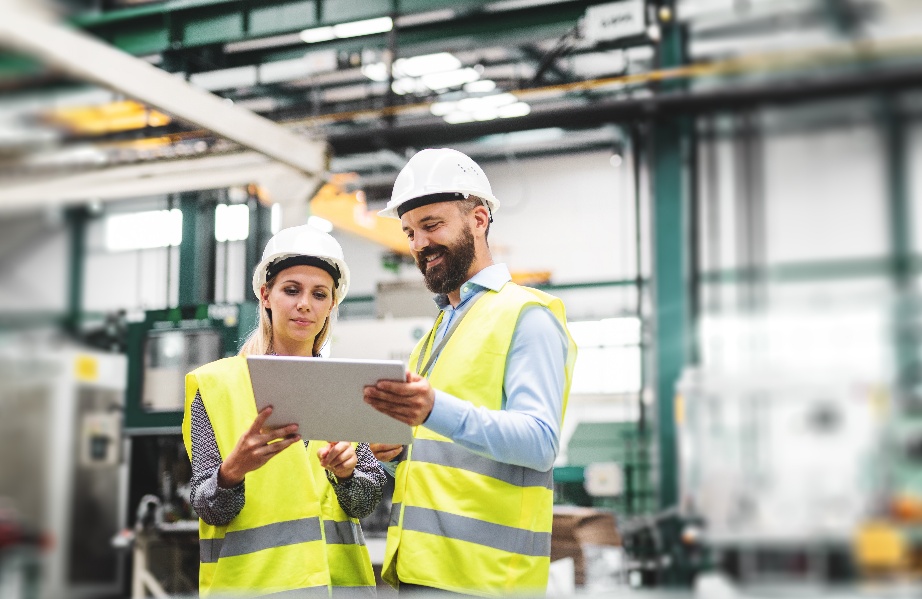 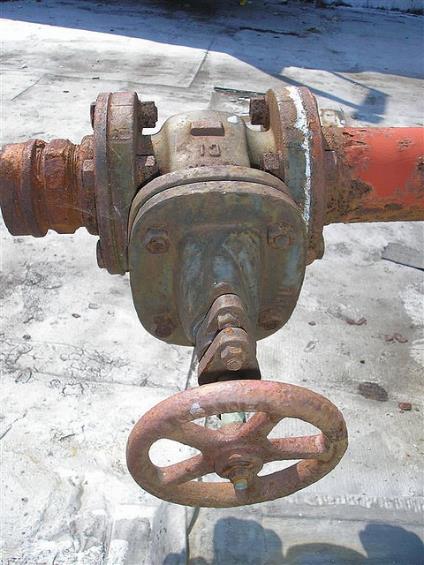 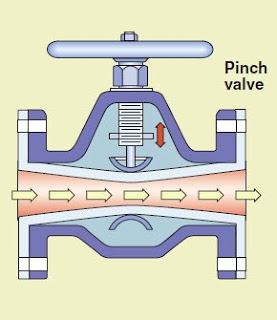 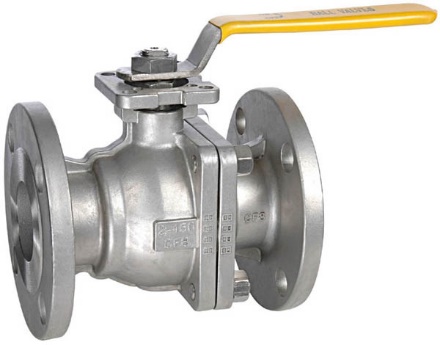 Managing Engineering Changes
Service requests
External requests
Mfg. requests
Change Orders
Impact of Change
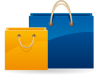 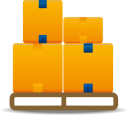 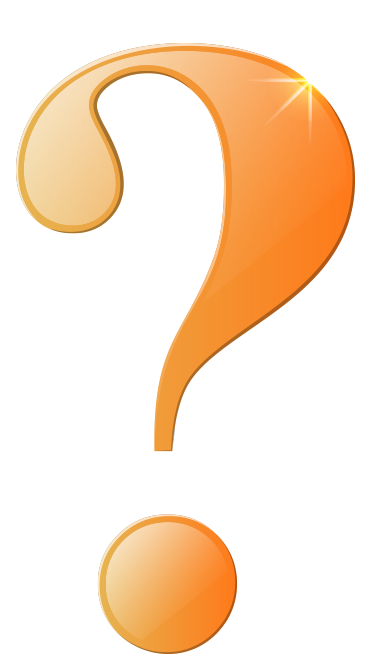 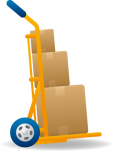 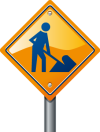 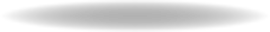 What is Changed?
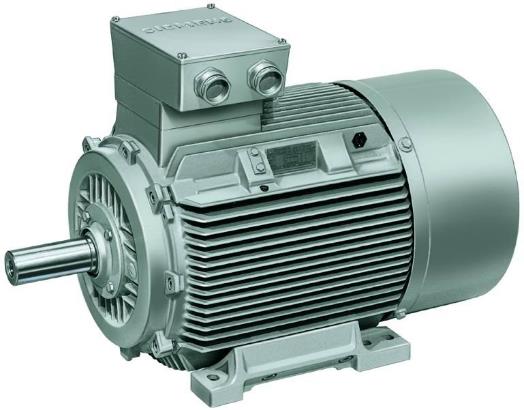 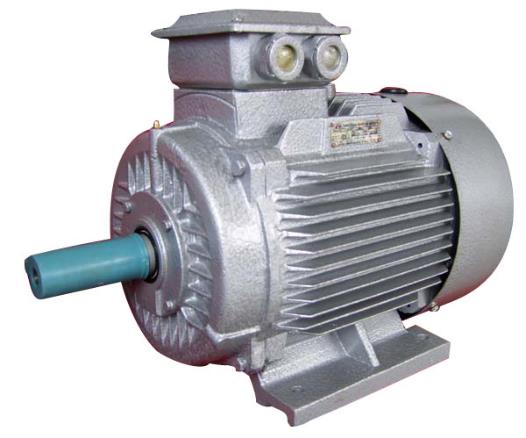 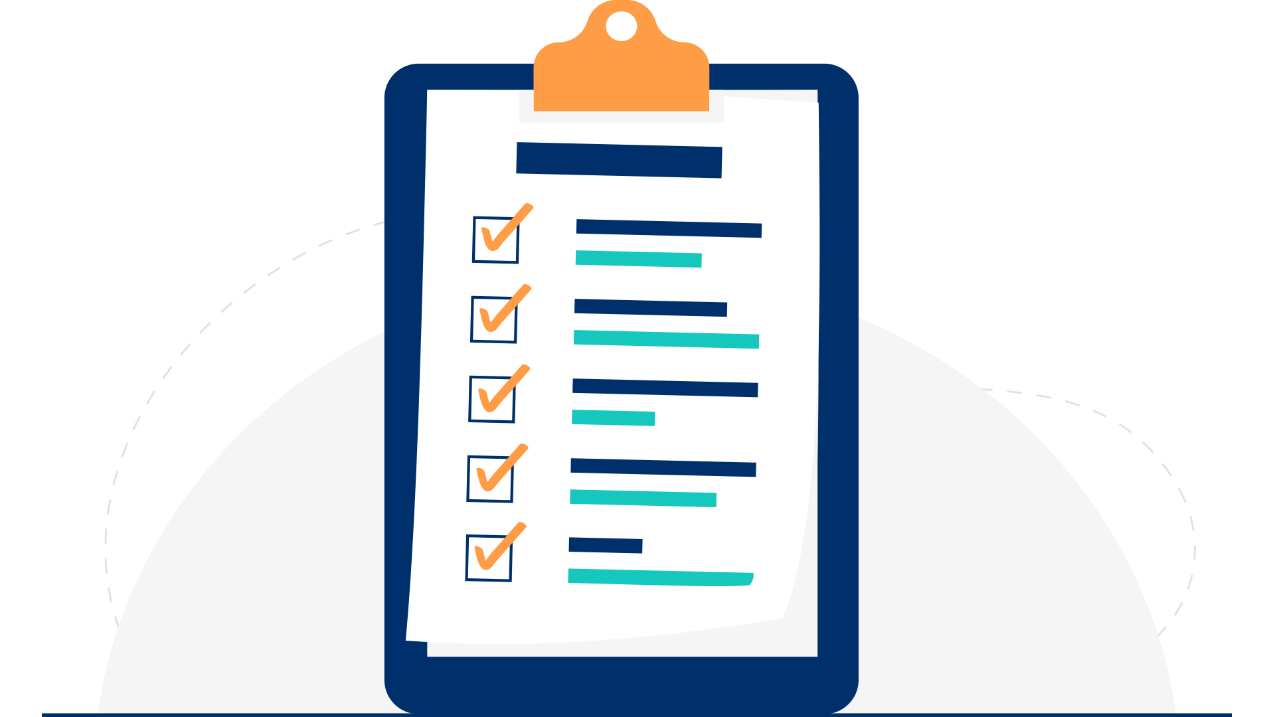 El. Motor – V001
El. Motor – V002
Changes During Product Lifecycle
Time
$
Market Share
Time
$
Time
Concept
Development
Detailed
Design
Prototype
Design
Manufacturing Planning
Production
Ramp Up
Production
Maintenance
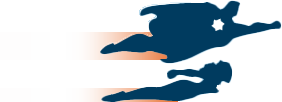 Requirements
Baseline
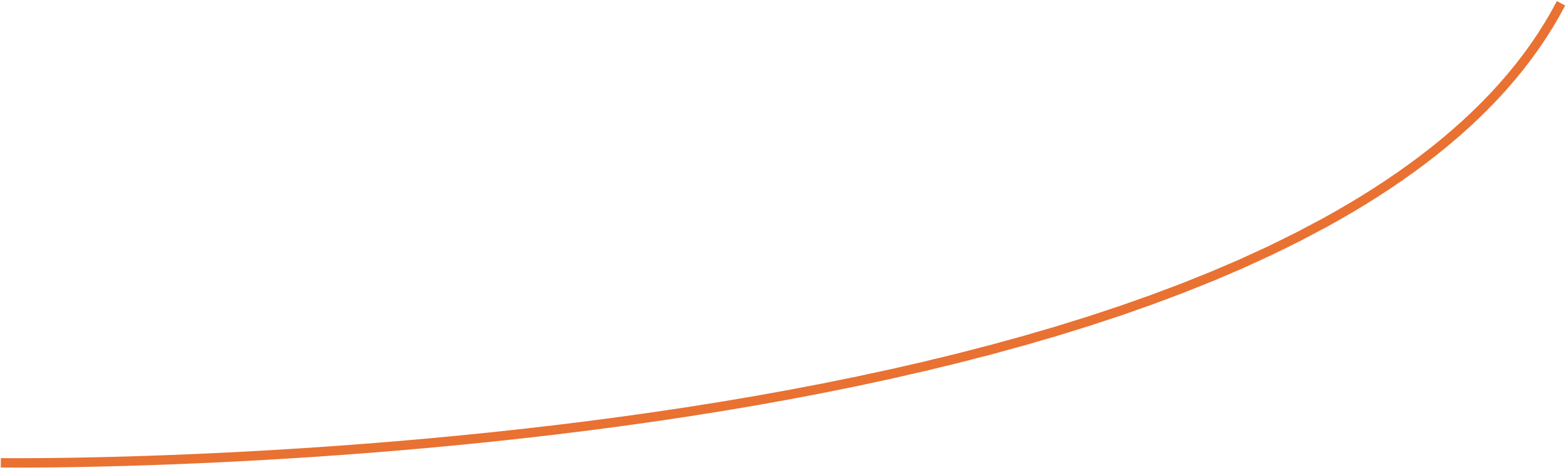 Design Release
Baseline
Design
Baseline
Mission
Baseline
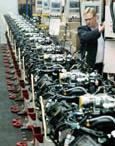 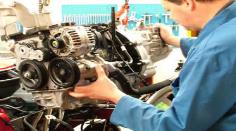 Manufacturing
Baseline
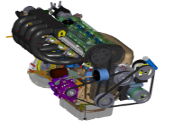 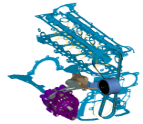 Product Configuration
Baseline
Level of
Change
Prototype
Design
Change
Production
Change
Customer
Change
Release
Cost of Change
Push/Pull  Release and Data Ownership
Engineering
Manufacturing Plant 1
A 1.0
Push
Pull
Local ECO 
(optional)
A 1.0
Warehouse = W1
Vendor = XYZ
B 1.0
C 1.0
B 1.0
C 1.0
11
21
Manufacturing Plant 2
10
10
20
20
30
A 1.0
30
Push
Pull
Local ECO 
(optional)
B 1.0
C 1.0
D 1.0
Dynamics 365
Push/Pull  Release and Data Ownership
Engineering
Manufacturing Plant 1
A 2.0
A 1.0
Push
Pull
Warehouse = W1
Vendor = XYZ
B 1.0
C 1.0
A 2.0
A 1.0
C 2.0
C 2.0
C 2.0
B 1.0
C 1.0
11
Qty = 3
Qty = 3
Qty = 3
21
Manufacturing Plant 2
10
10
20
20
30
A 1.0
A 2.0
30
Push
Pull
B 1.0
C 1.0
D 1.0
Dynamics 365
Lifecycle Management: Central vs. Local
Engineering company
Manufacturing Plant 1
A 3.0
Push
Pull
Phase-out
Operational
A 3.0
Local ECO 
(optional)
B 1.0
C 1.0
Phase-out
B 1.0
C 1.0
Dynamics 365
Operational
Operational
Manufacturing Plant 2
Push
Pull
Product  owner
A 3.0
Phase-out
Product Satus
B 1.0
C 1.0
Pre-release
Active
Phase-out
Obsolete
…
Sales yes, Pur no, …
All allowed
Sales no, Pur yes, …
None allowed
…
Operational
Operational
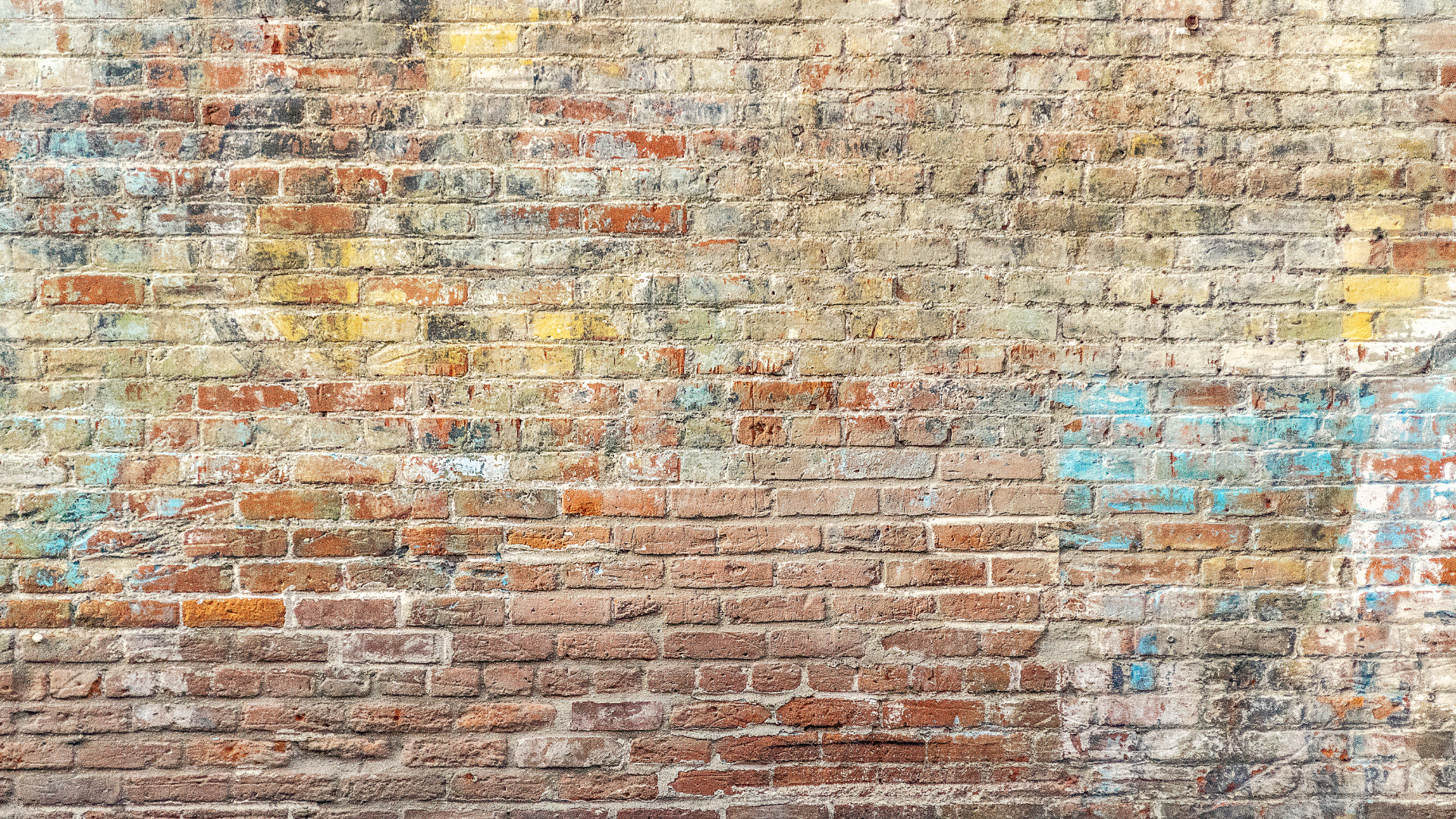 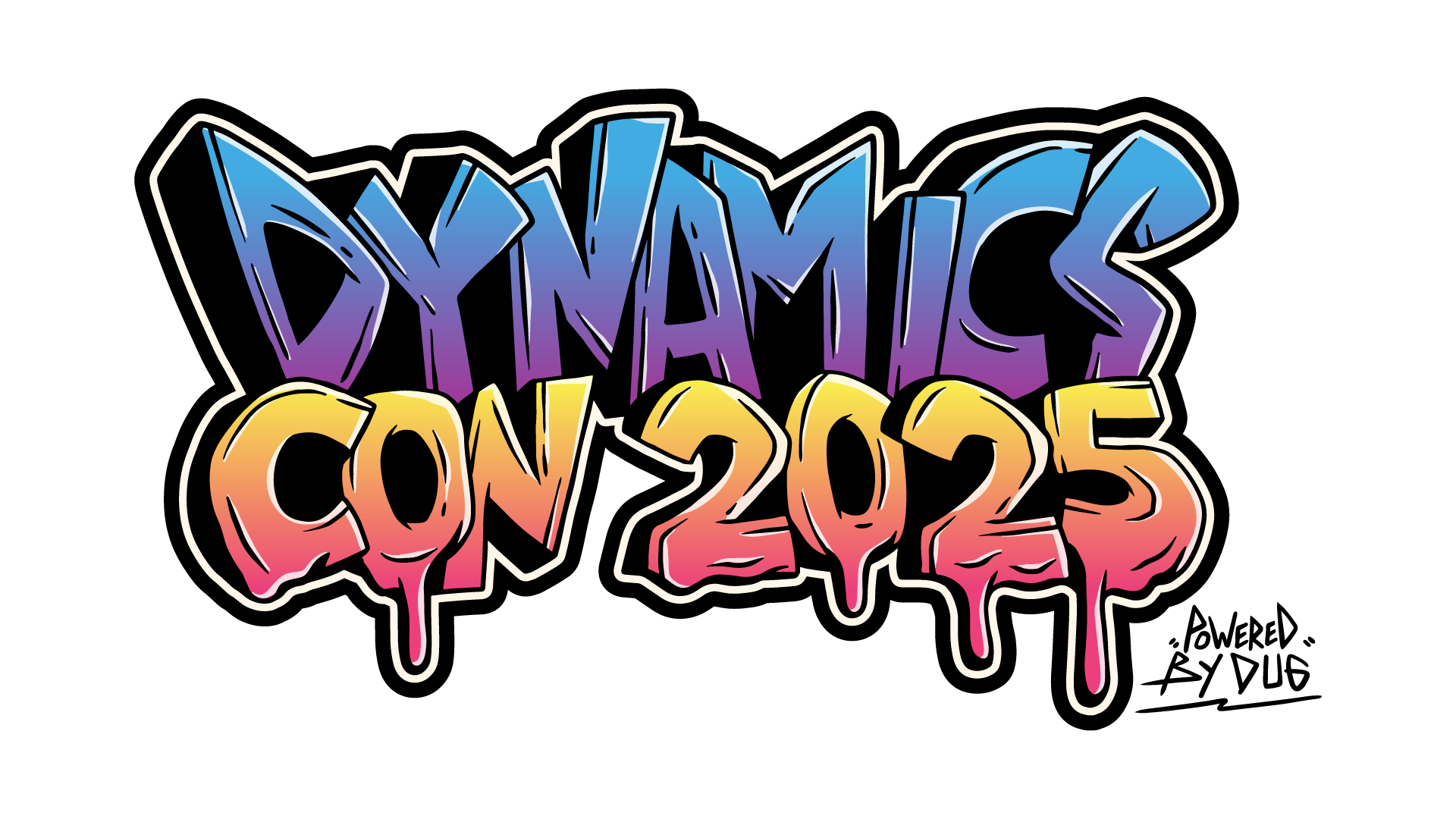 [Speaker Notes: This is just a joke, telling I got this from DynamicsCon and used AI for the following Slide. To do some AI!]
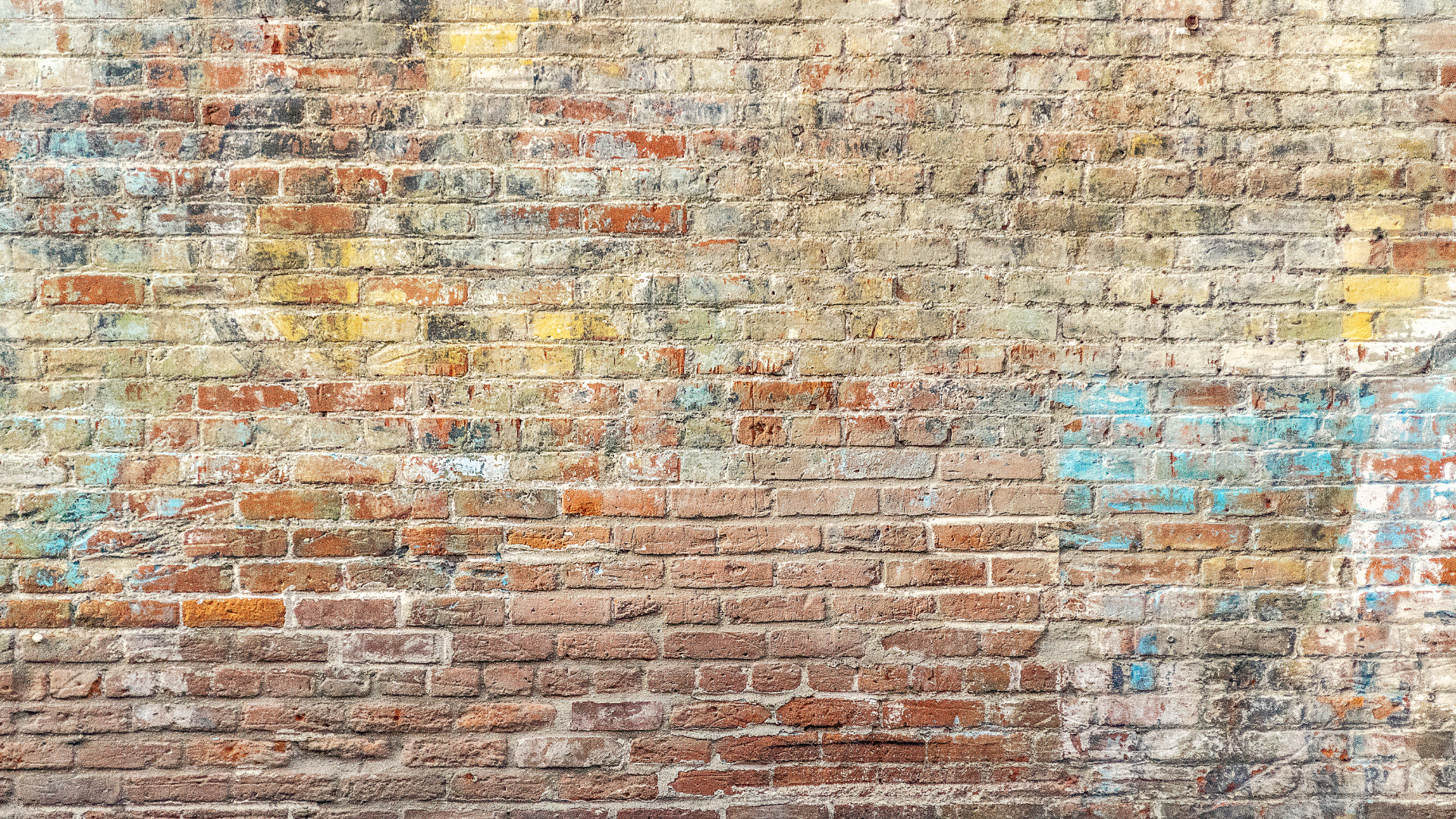 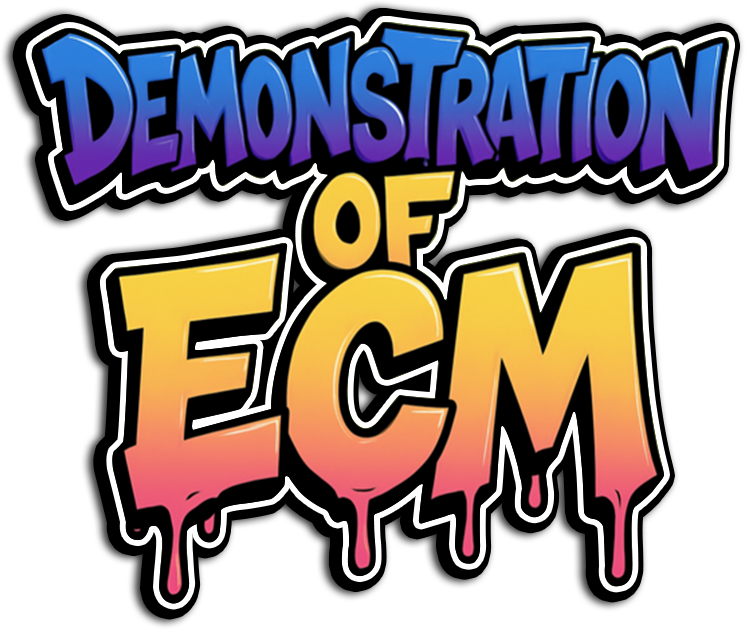 Demonstration Process
Dynamics 365
Engineering company
(DEMF)
Manufacturing Plant
(USMF)
A 1.0
B 1.0
C 1.0
Push
Pull
Local ECO 
(optional)
D 1.0
A 1.0
Change Request
B 1.0
C 1.0
Process with a PLM System
Engineering
Dynamics 365
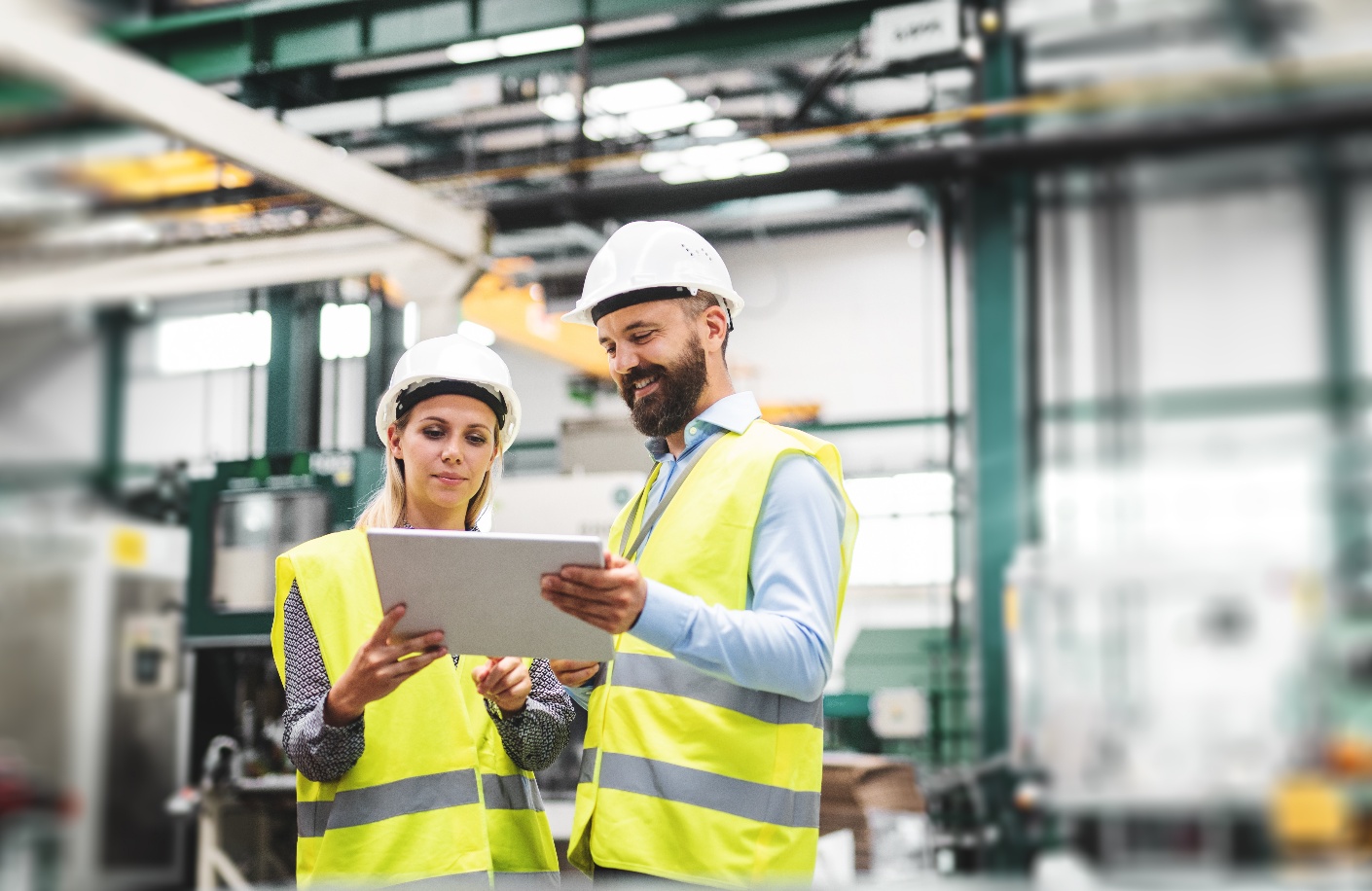 Engineering company
(DEMF)
Manufacturing Plant
(USMF)
A 1.0
B 1.0
C 1.0
Push
Pull
Local ECO 
(optional)
D 1.0
A 1.0
Change Request
B 1.0
C 1.0
CAD / PLM
Engineering and Manufacturing Summary
Scalable
Flexible
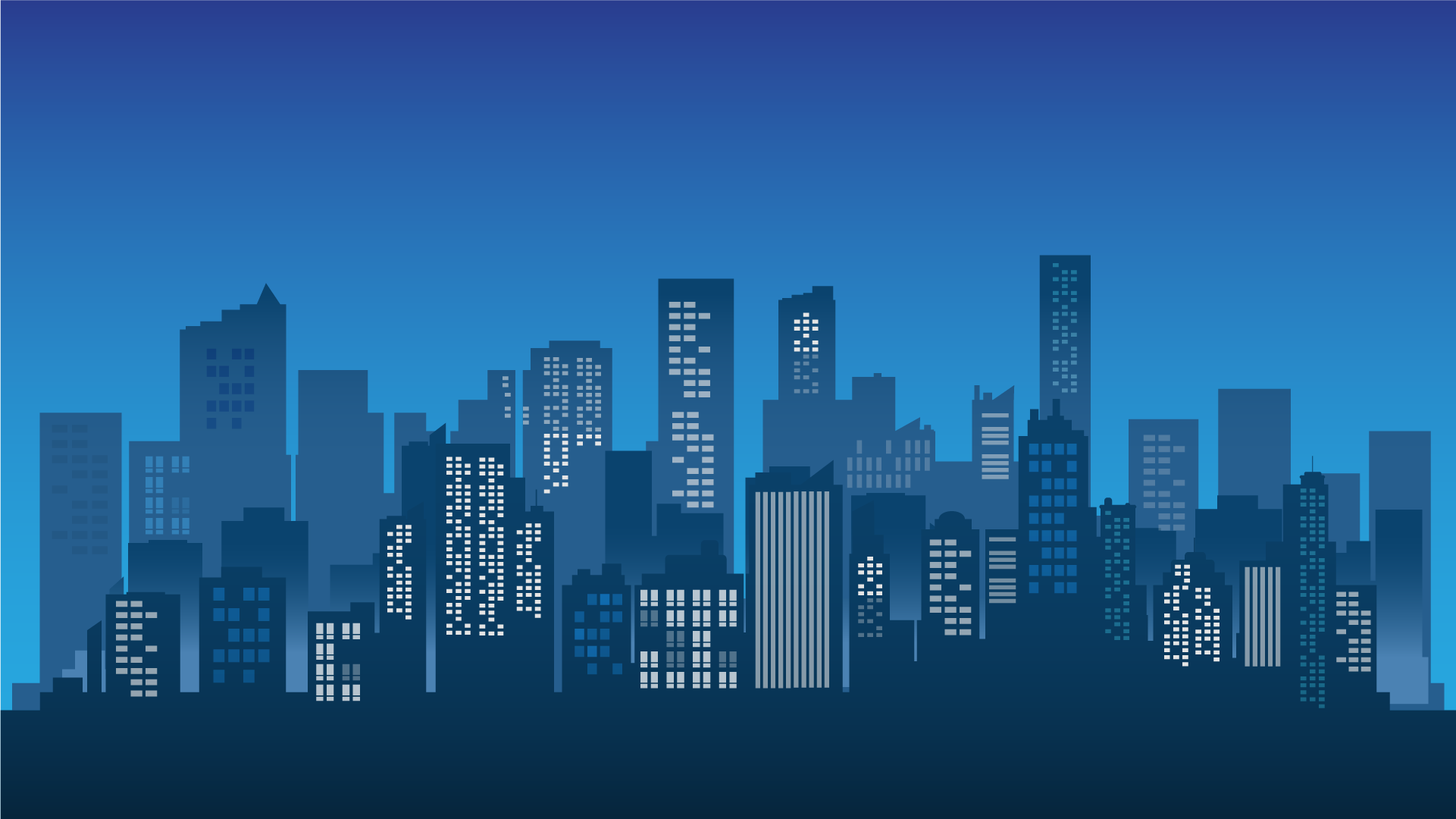 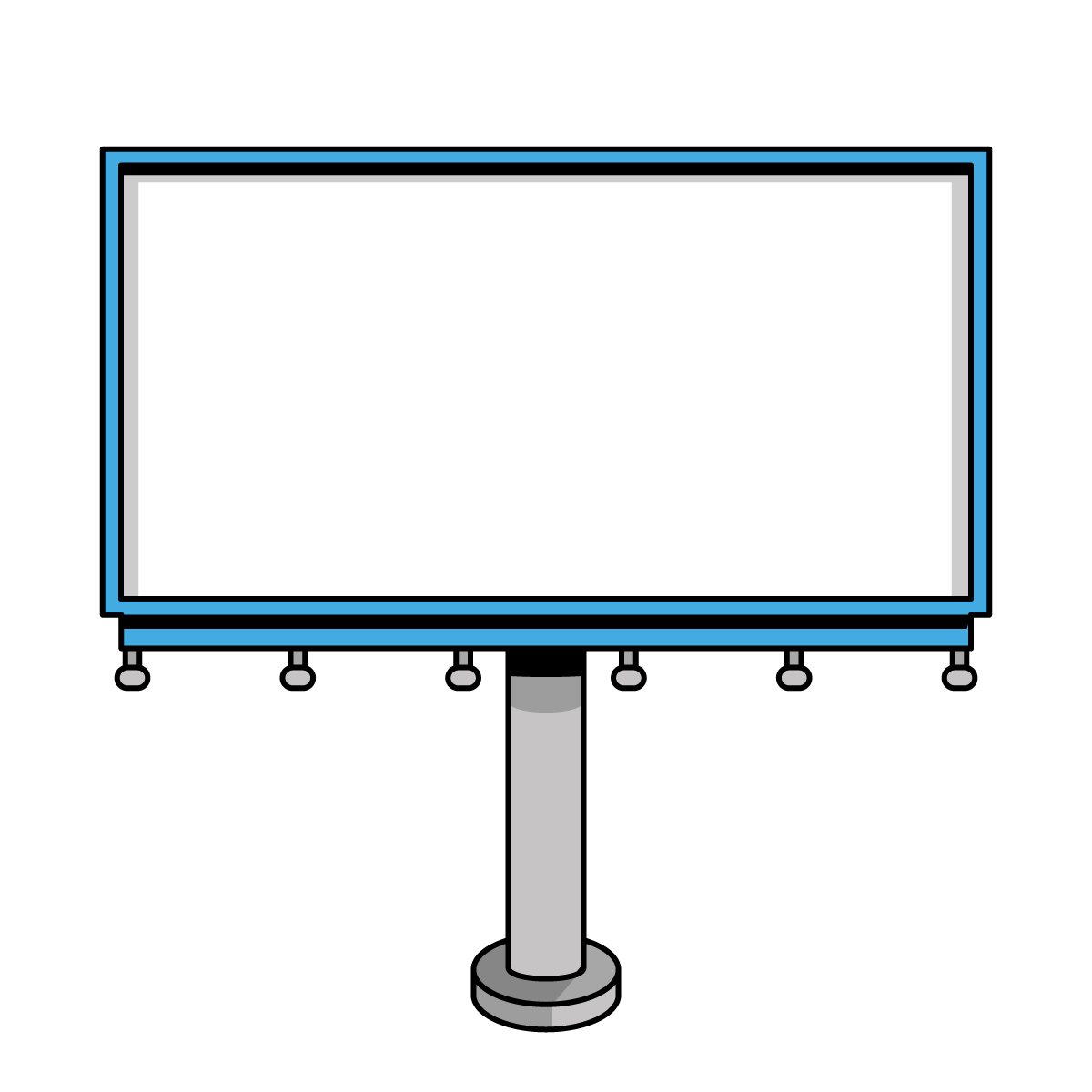 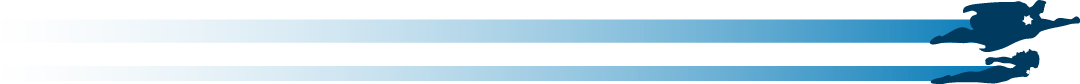 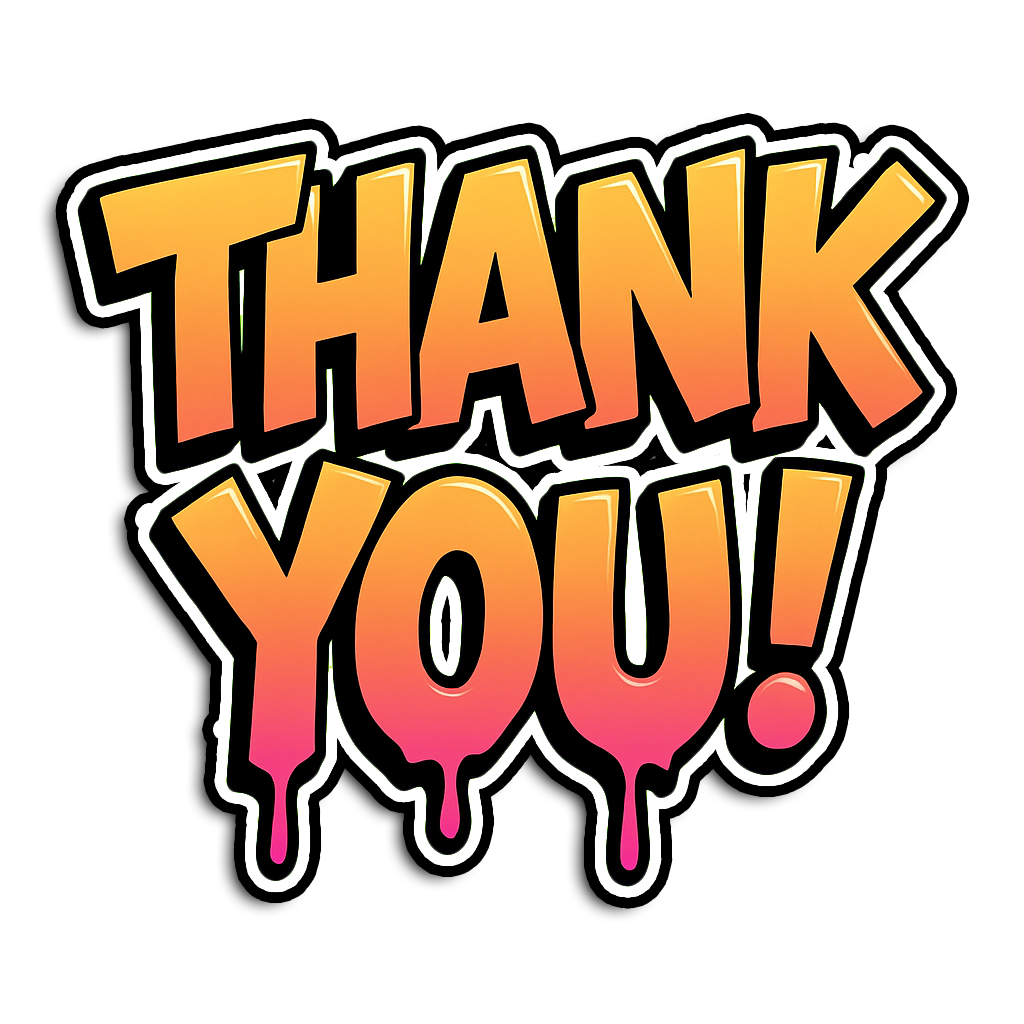 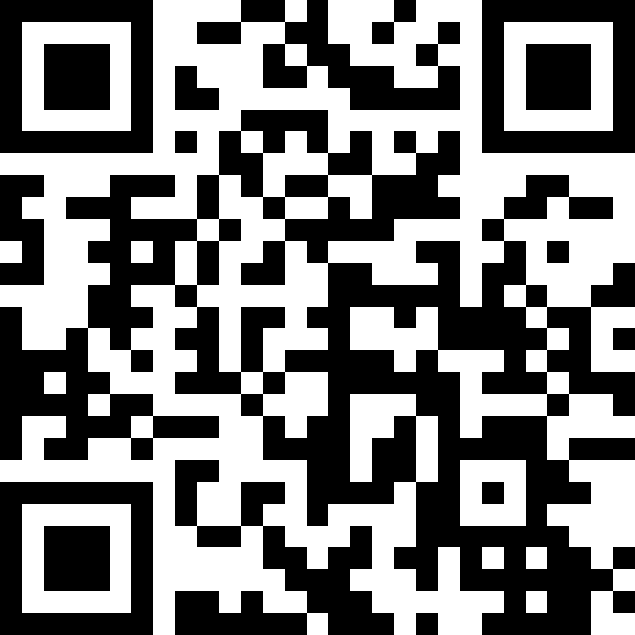 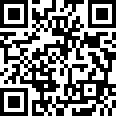 Eric van Hofwegen
Jon Phipps
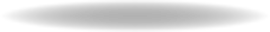 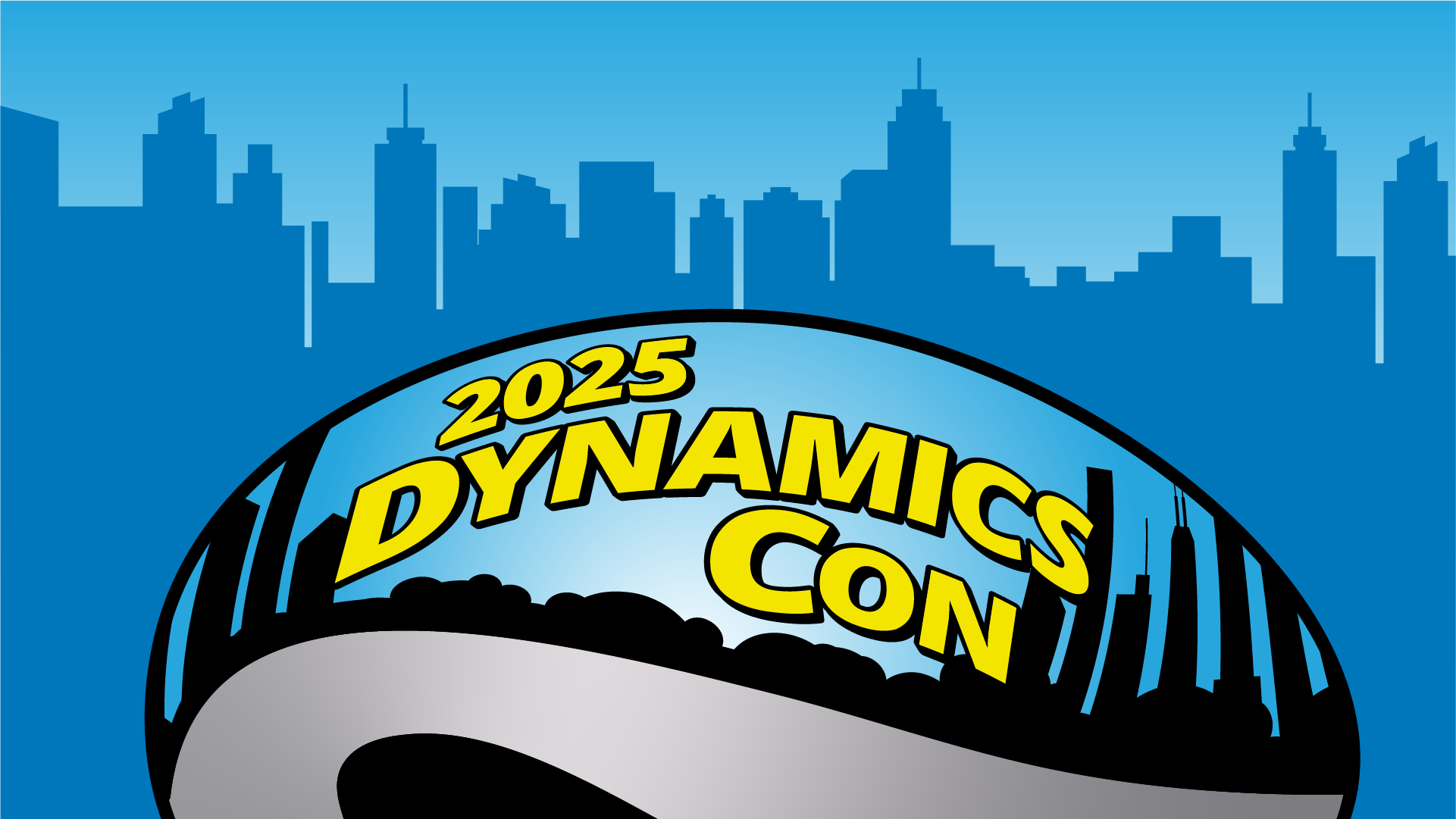